Nuclear Structure in the Era of Bayesian Analyses​
Kyle Godbey
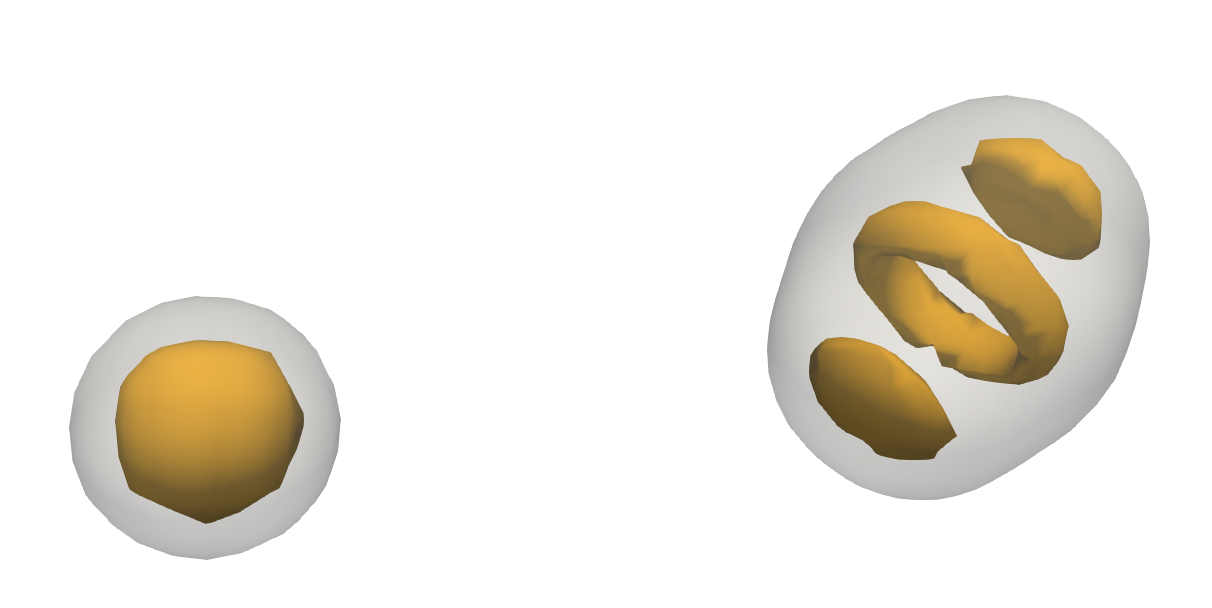 Slides with videos:
https://docs.google.com/presentation/d/12fXgFym5_syMTsAt7qP1DkE1gf_IqQ3ggjprophj-YU/edit?usp=sharing
Talk Outline
Brief overview of some Bayesian resources ​
(Relatively) Recent highlights from the nuclear structure​ community
Perspectives on a credible Bayesian future​
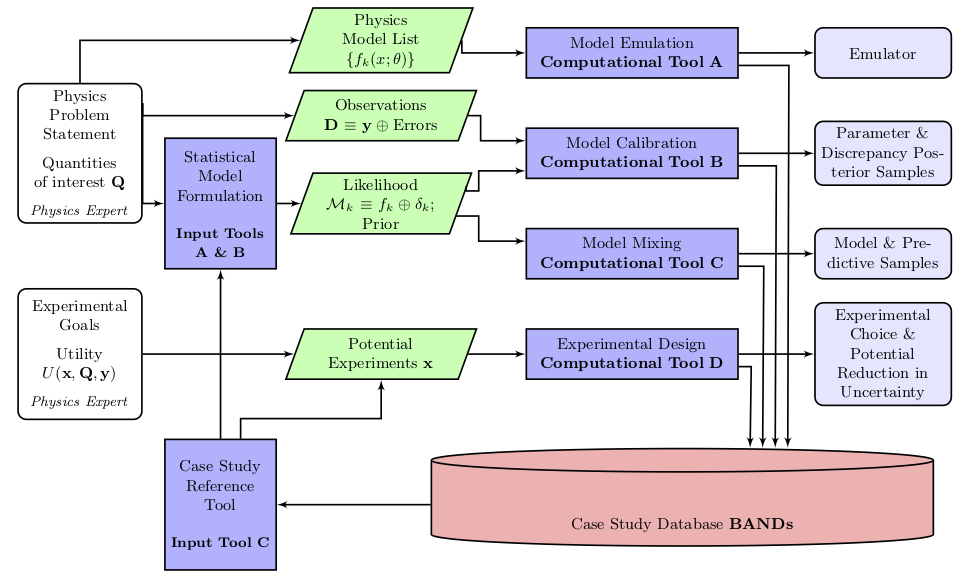 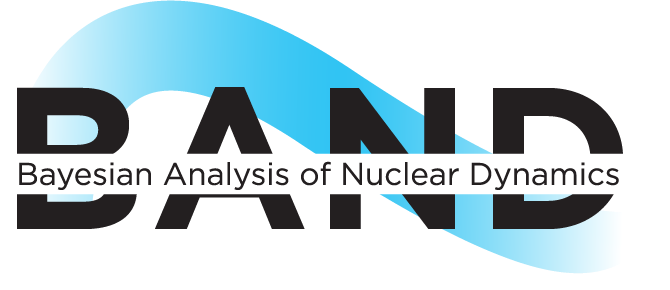 https://bandframework.github.io/
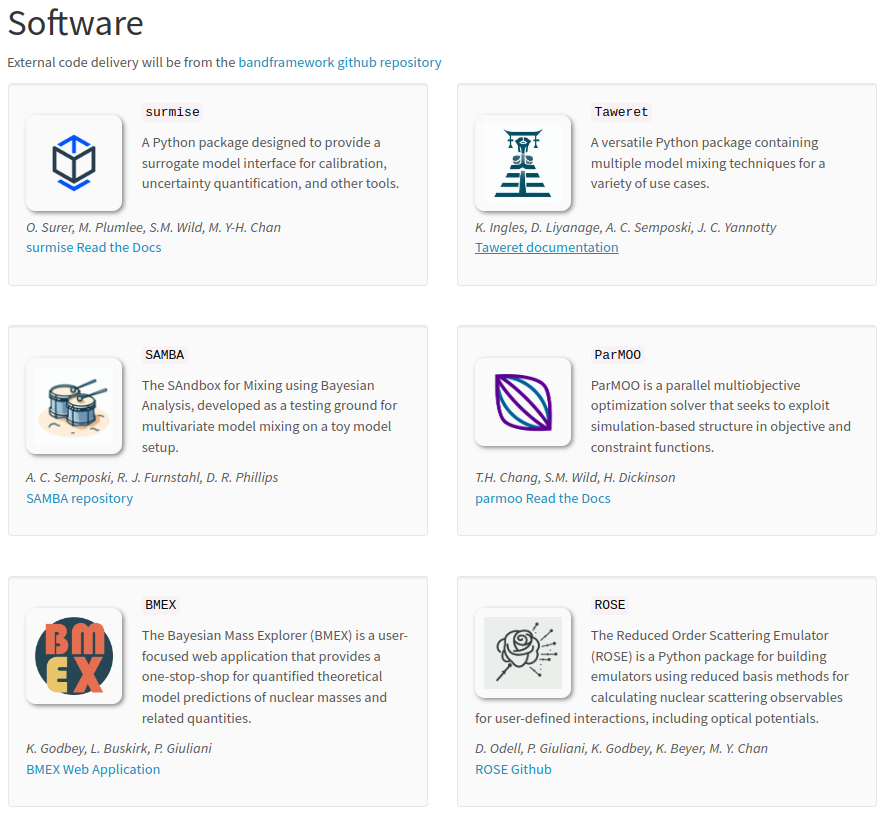 Online:
https://bandframework.github.io/

On GitHub:
https://github.com/bandframework/bandframework
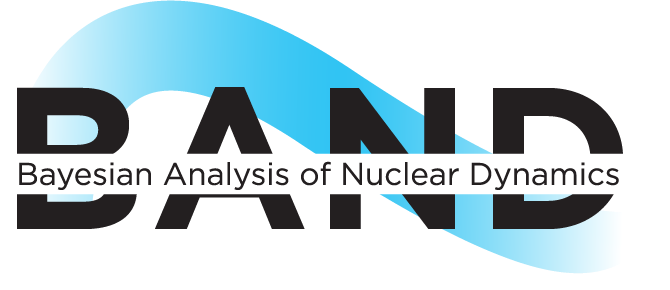 https://bandframework.github.io/
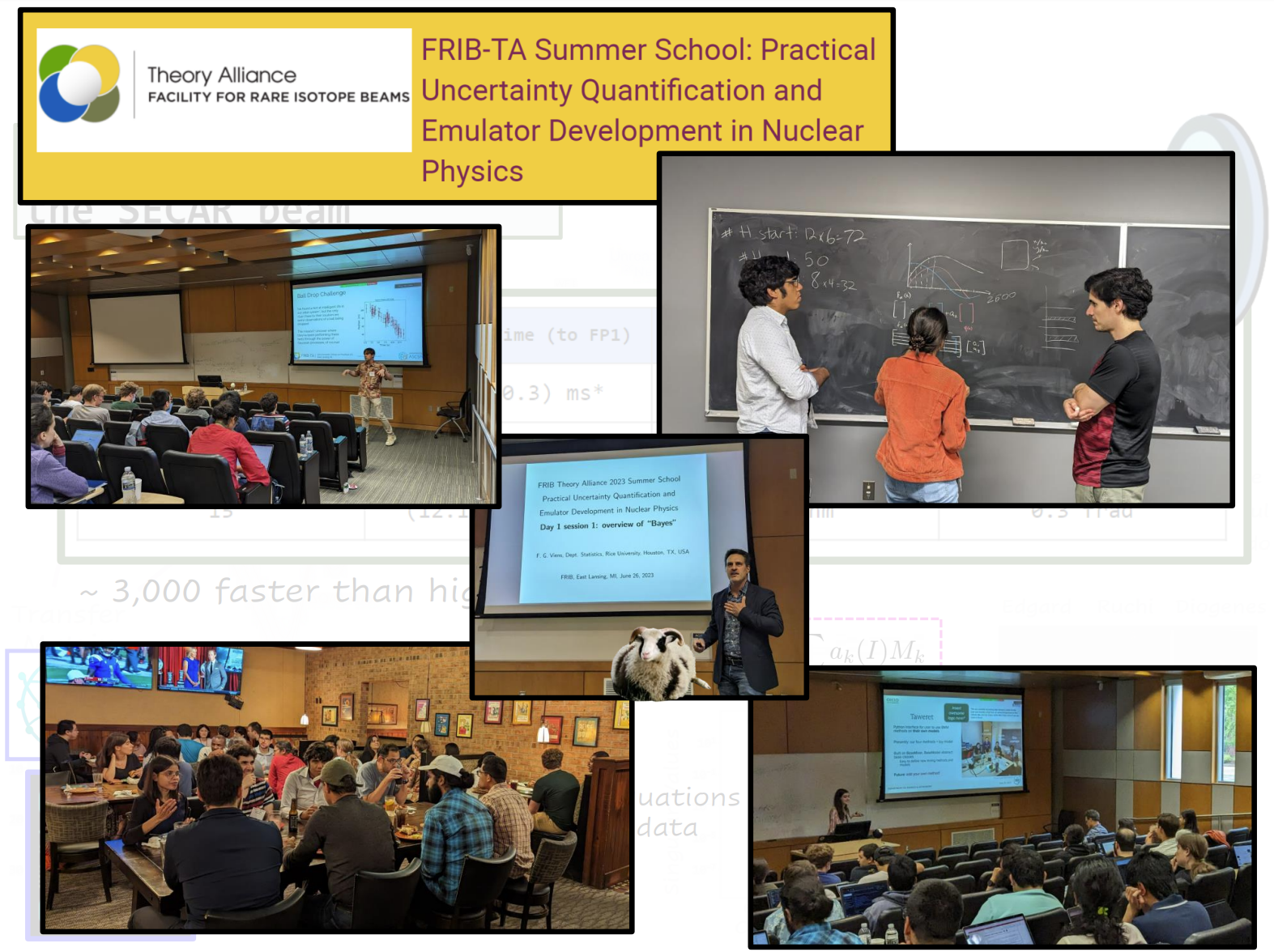 Slide from Pablo Giuliani
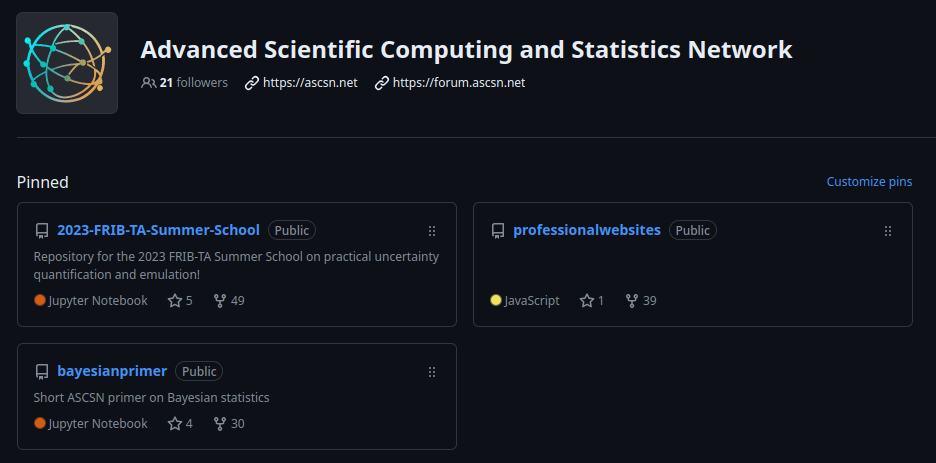 https://github.com/ascsn
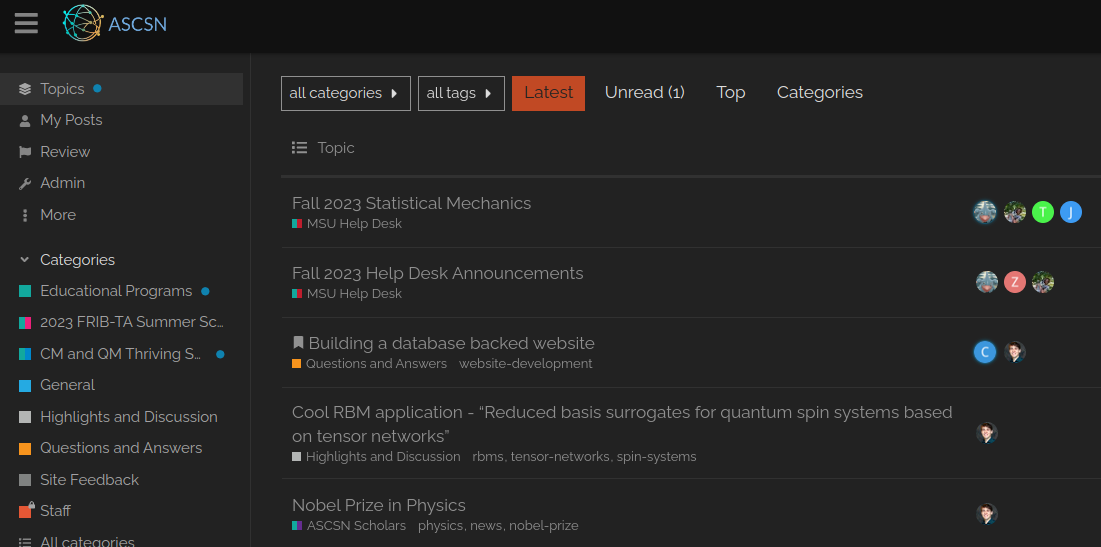 https://forum.ascsn.net
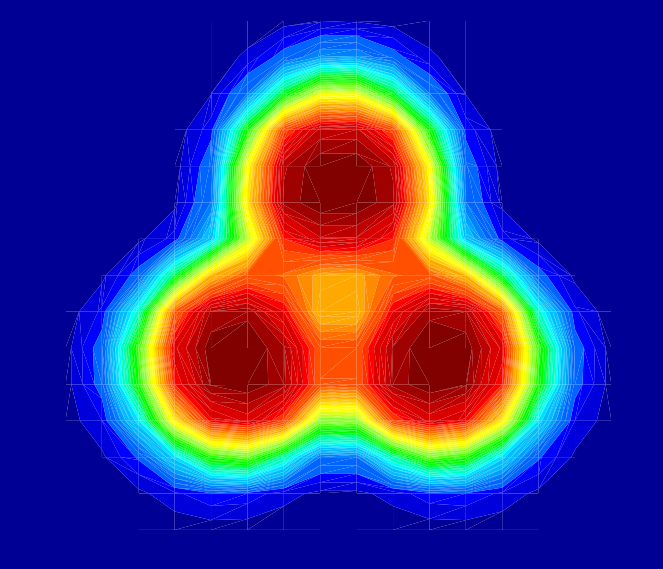 Highlights
EDF Calibration
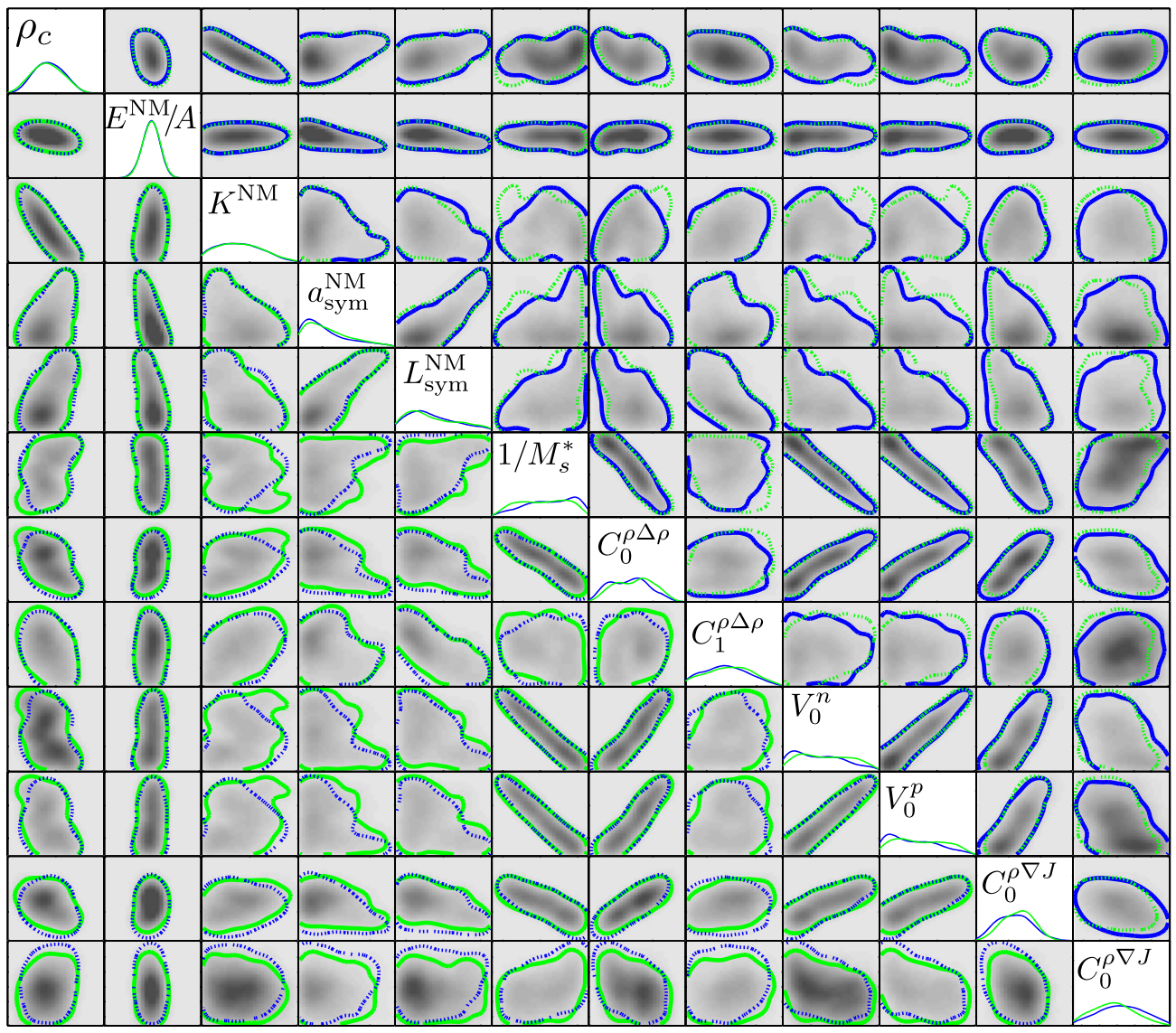 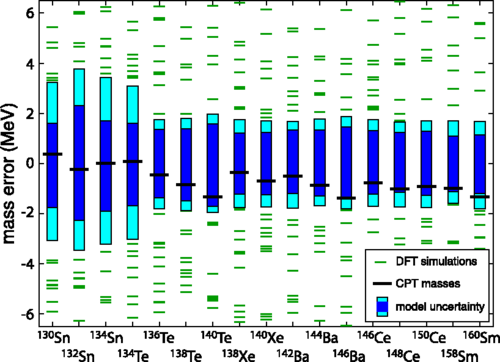 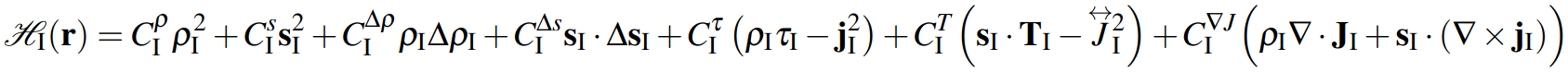 Image Credit: 
J.  D.  McDonnell,  N.  Schunck,  D.  Higdon,  J.  Sarich,  S.  M. Wild, and W. Nazarewicz, Uncertainty Quantification for Nuclear  Density  Functional  Theory  and  Information  Content  of New Measurements, Phys. Rev. Lett.114, 122501 (2015).
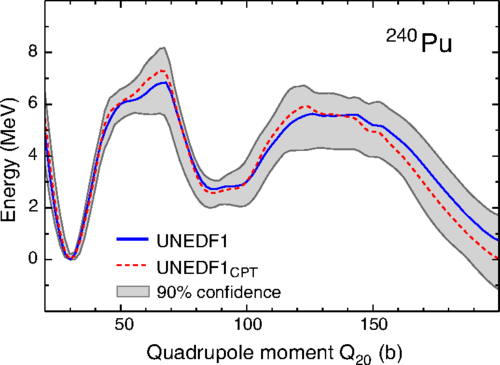 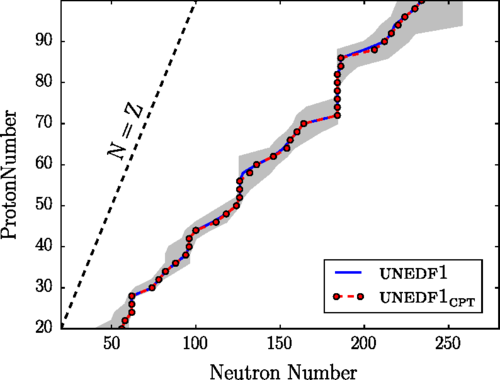 Image Credit: 
J.  D.  McDonnell,  N.  Schunck,  D.  Higdon,  J.  Sarich,  S.  M. Wild, and W. Nazarewicz, Uncertainty Quantification for Nuclear  Density  Functional  Theory  and  Information  Content  of New Measurements, Phys. Rev. Lett.114, 122501 (2015).
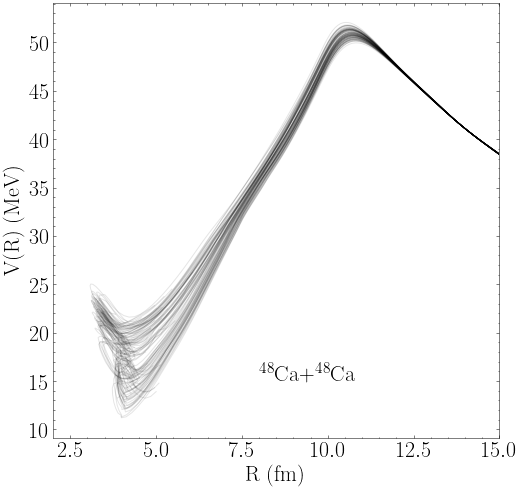 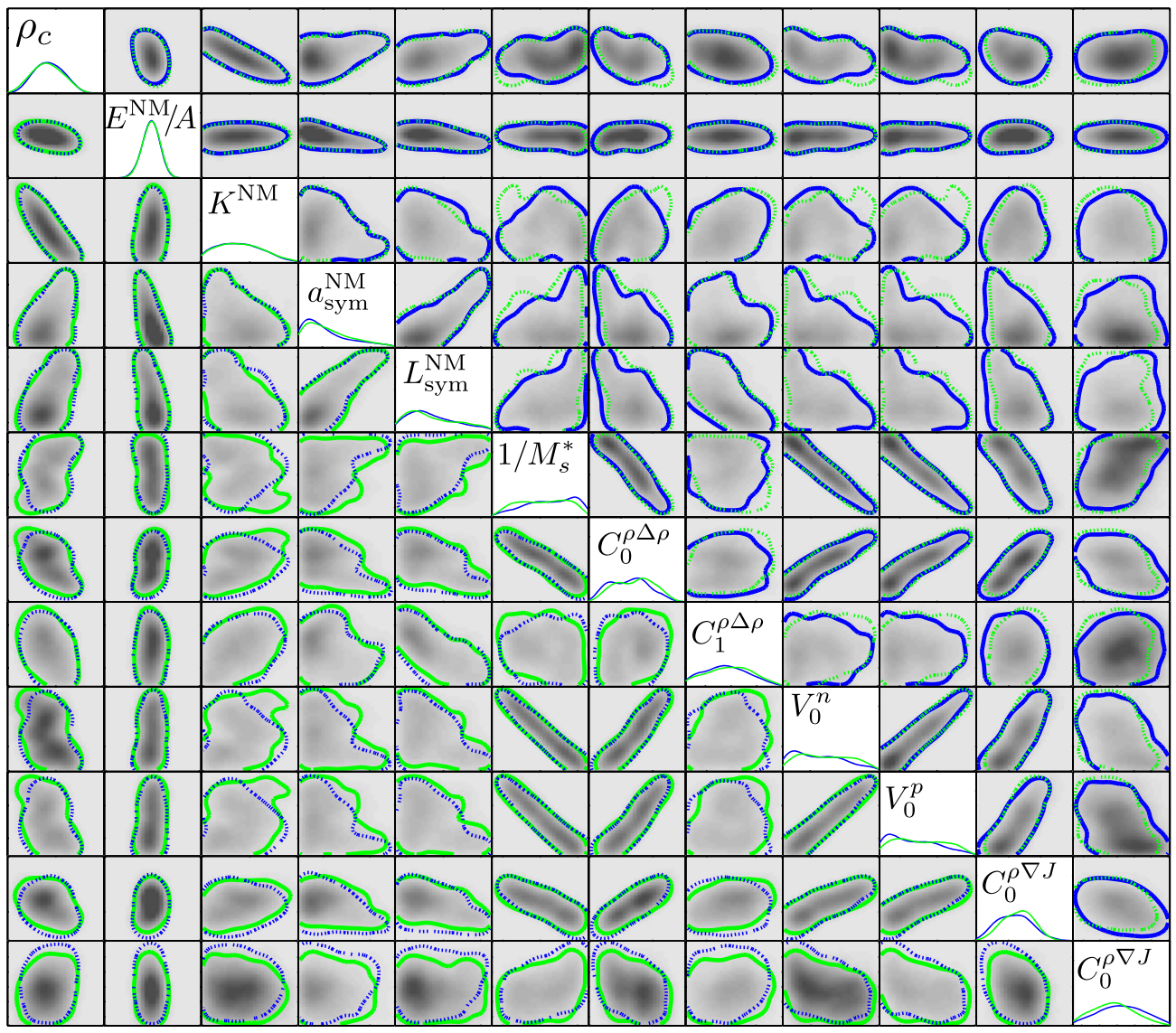 Image Credit: 
K. Godbey, A. S. Umar, and C. Simenel, Theoretical uncertainty quantification for heavy-ion fusion Phys. Rev. C 106, L051602
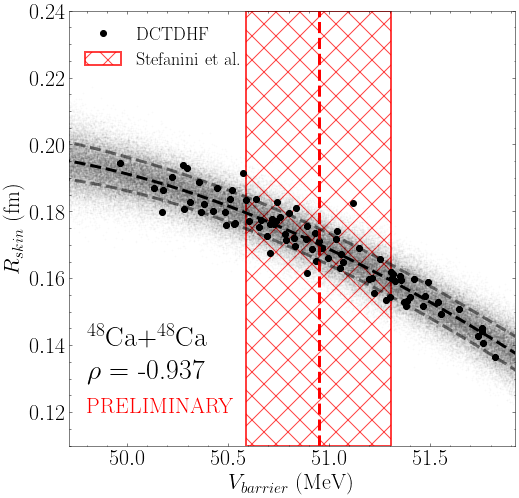 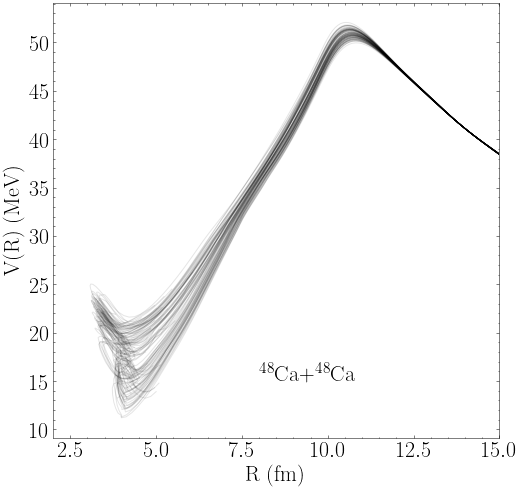 Image Credit: 
K. Godbey, A. S. Umar, and C. Simenel, Theoretical uncertainty quantification for heavy-ion fusion Phys. Rev. C 106, L051602
A Remark on Bayesian Analysis
A cornerstone: Bayesian Calibration
Keep in mind that your statistical model is important as well!
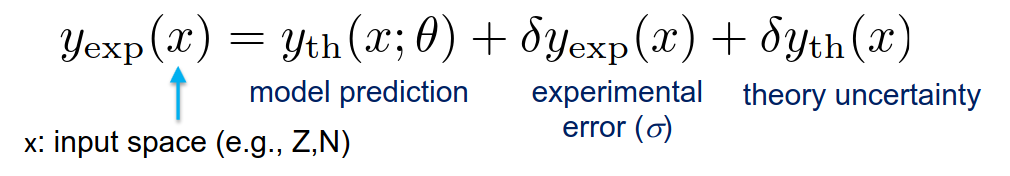 Borrowed from:
W. Nazarewicz, INT 22-1, 3/27-4/2 2022
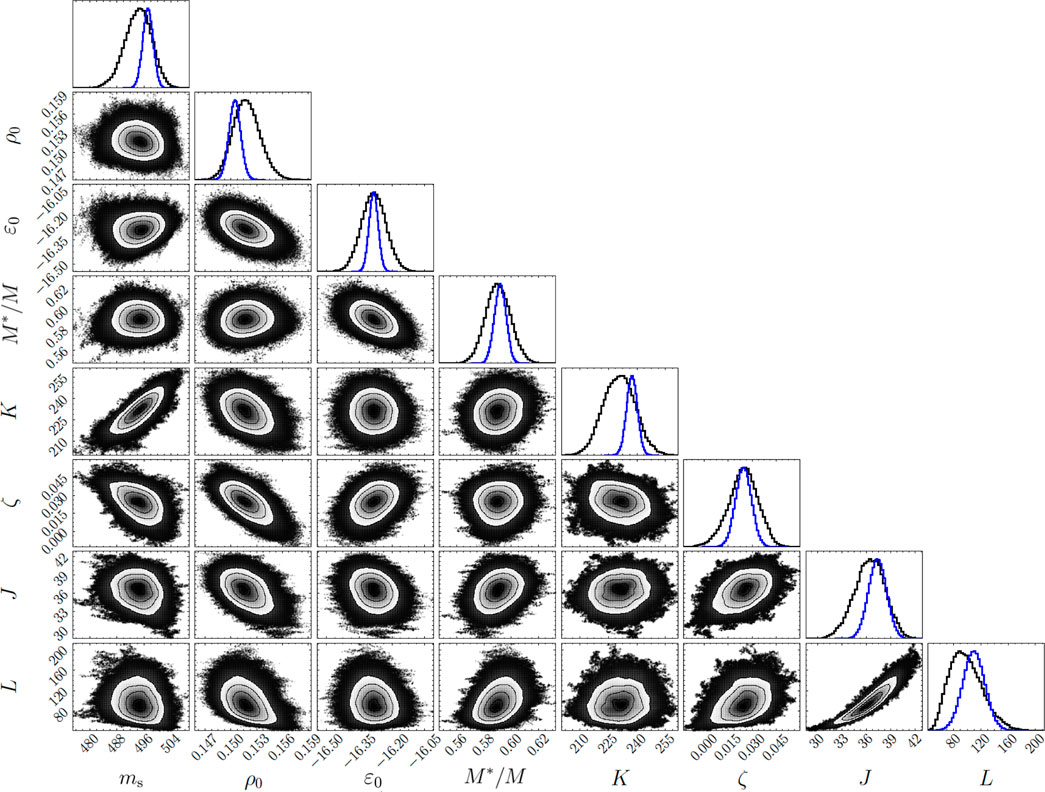 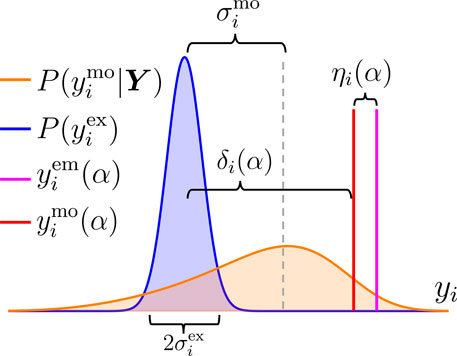 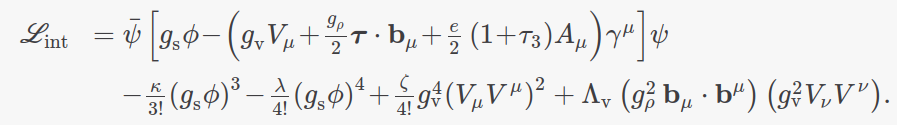 Image Credit: 
P Giuliani, K Godbey, E Bonilla, F Viens, J Piekarewicz, Bayes goes fast: Uncertainty quantification for a covariant energy density functional emulated by the reduced basis method,  Front. Phys., 10 (2023).
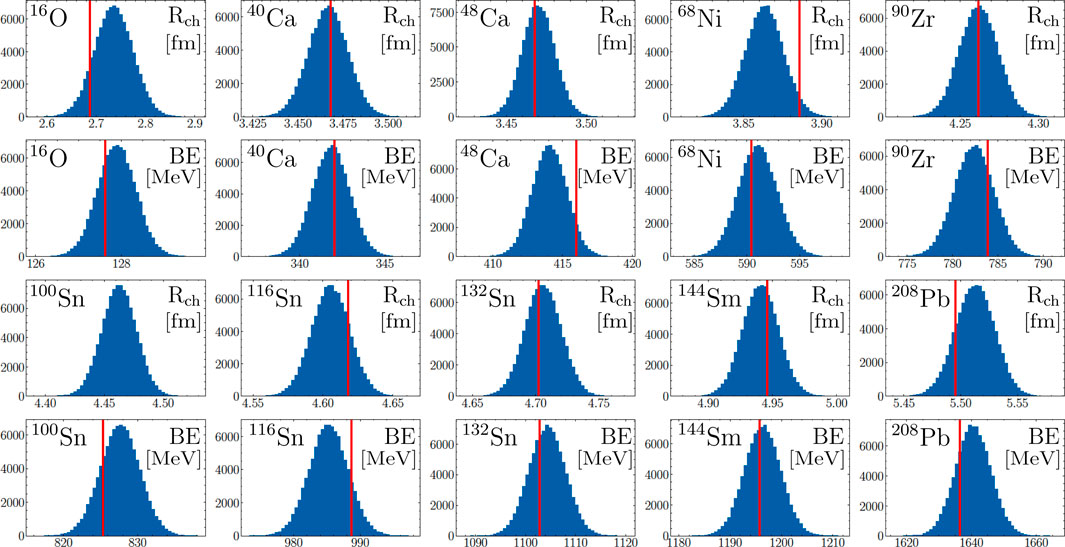 Image Credit: 
P Giuliani, K Godbey, E Bonilla, F Viens, J Piekarewicz, Bayes goes fast: Uncertainty quantification for a covariant energy density functional emulated by the reduced basis method,  Front. Phys., 10 (2023).
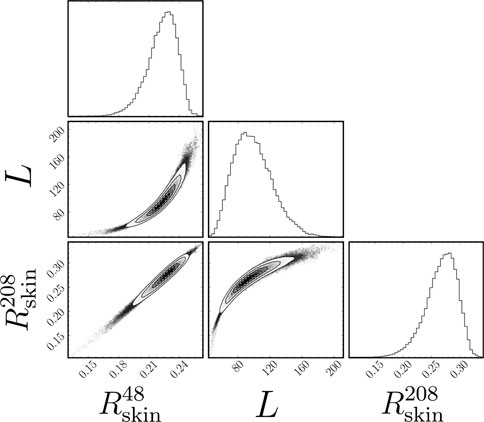 Image Credit: 
P Giuliani, K Godbey, E Bonilla, F Viens, J Piekarewicz, Bayes goes fast: Uncertainty quantification for a covariant energy density functional emulated by the reduced basis method,  Front. Phys., 10 (2023).
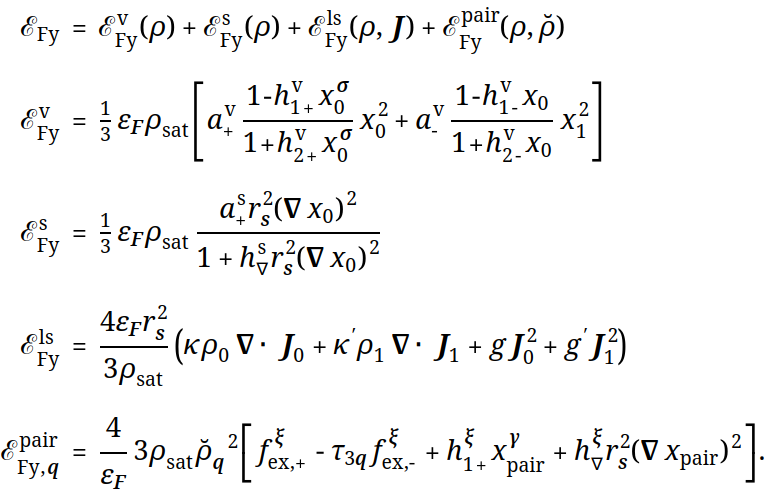 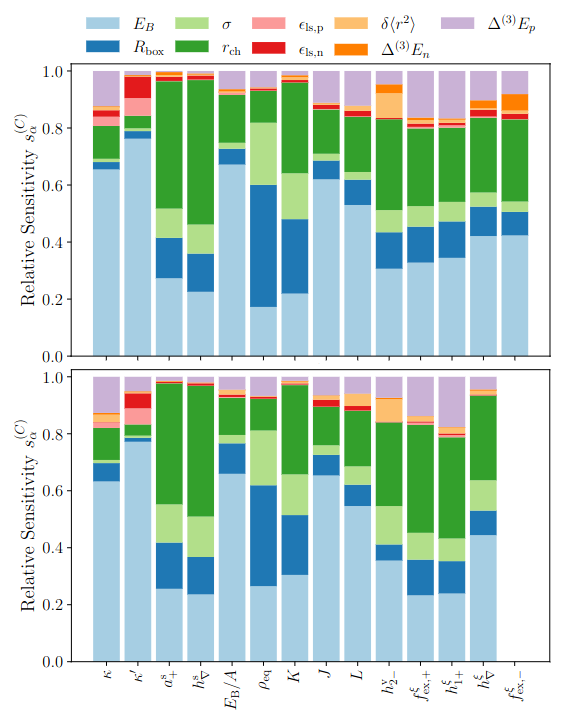 Image Credit: 
P.-G. Reinhard, J O'Neal, S M. Wild, W Nazarewicz, Extended Fayans energy density functional: optimization and analysis,  Submitted
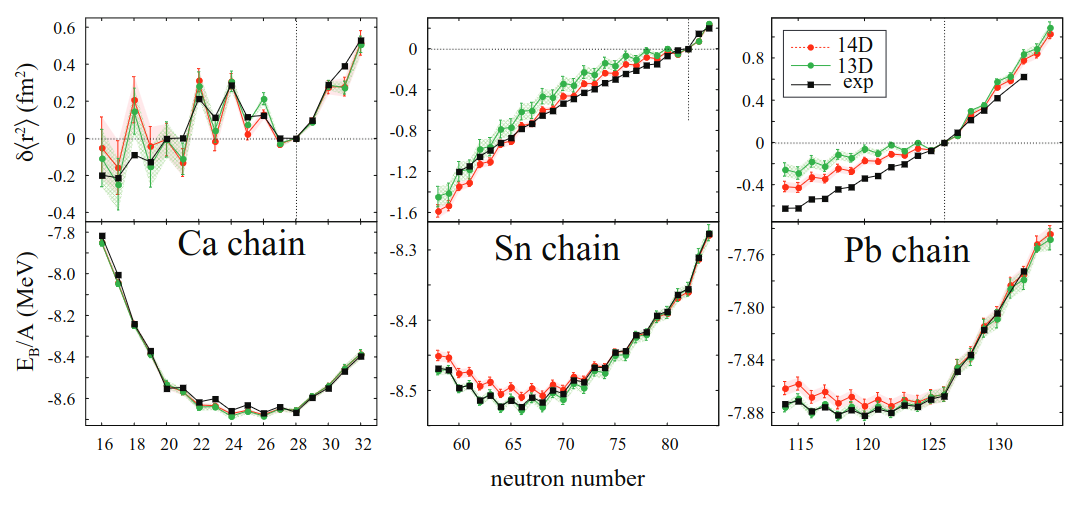 Image Credit: 
P.-G. Reinhard, J O'Neal, S M. Wild, W Nazarewicz, Extended Fayans energy density functional: optimization and analysis,  Submitted
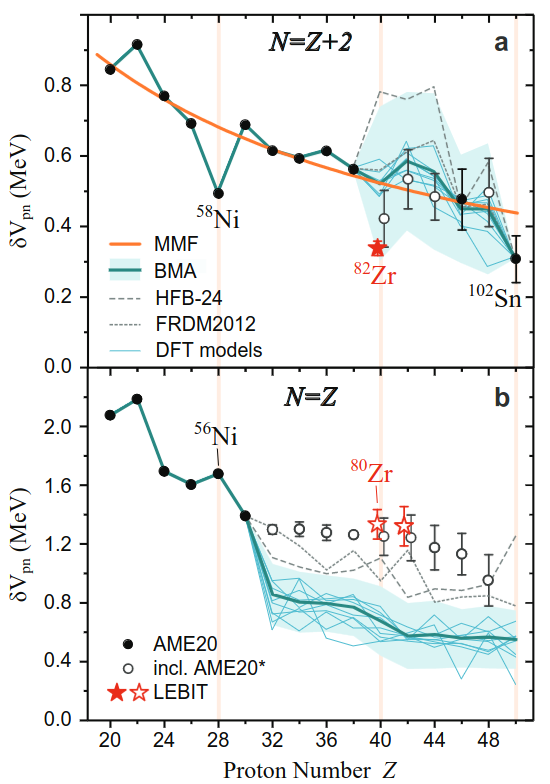 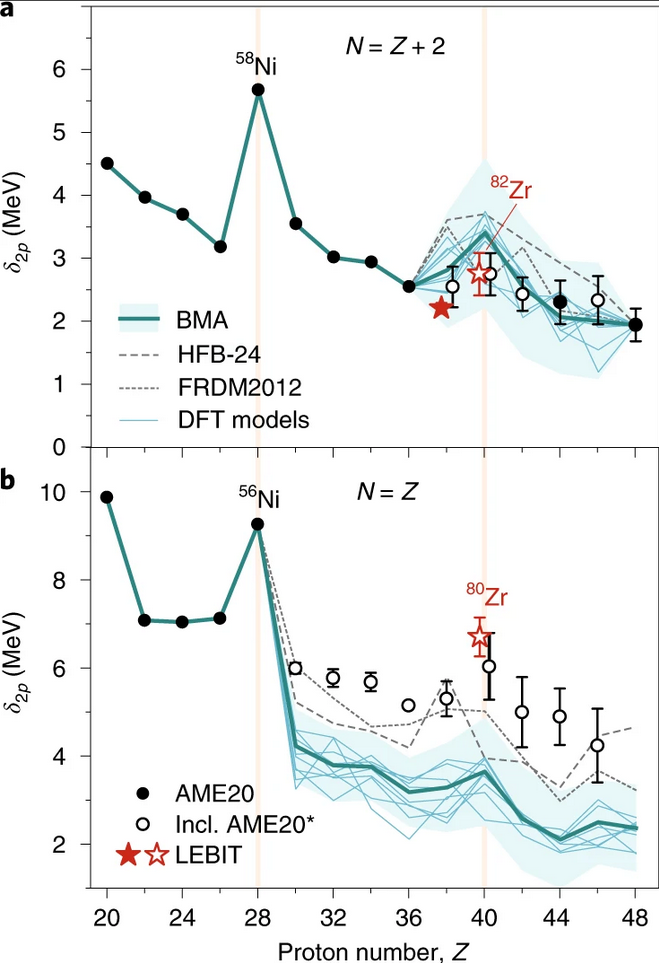 Image Credit: 
Pablo Giuliani
Model 1
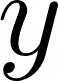 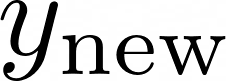 Model 2
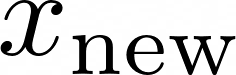 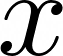 Objective:
Data y
Estimate ynew with quantified uncertainties within a statistically justified framework
Collection of 
Models {M1, M2}
Target prediction
Image Credit: 
A. Hamaker et al., Nature Physics 17, 1408 (2021)
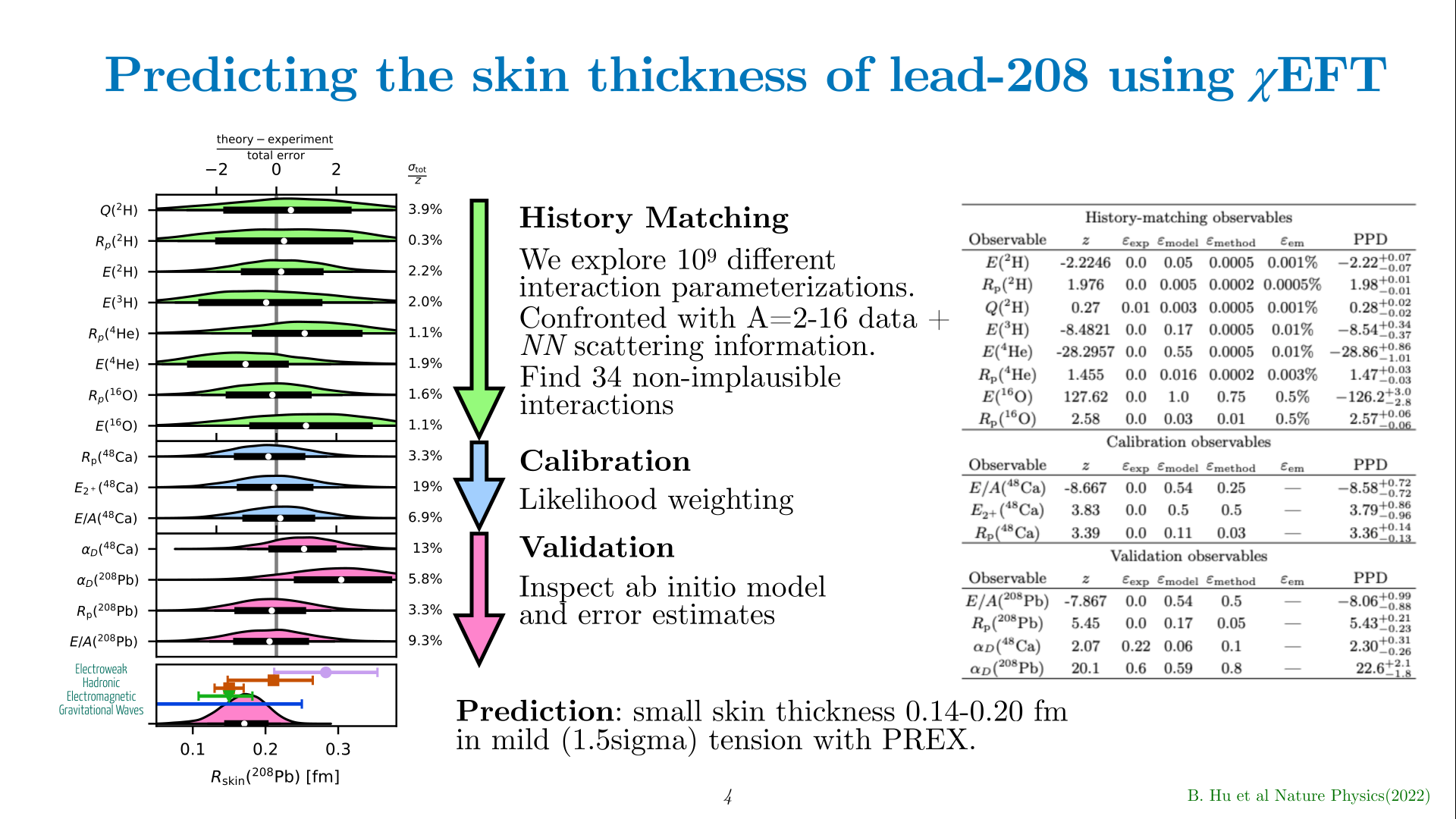 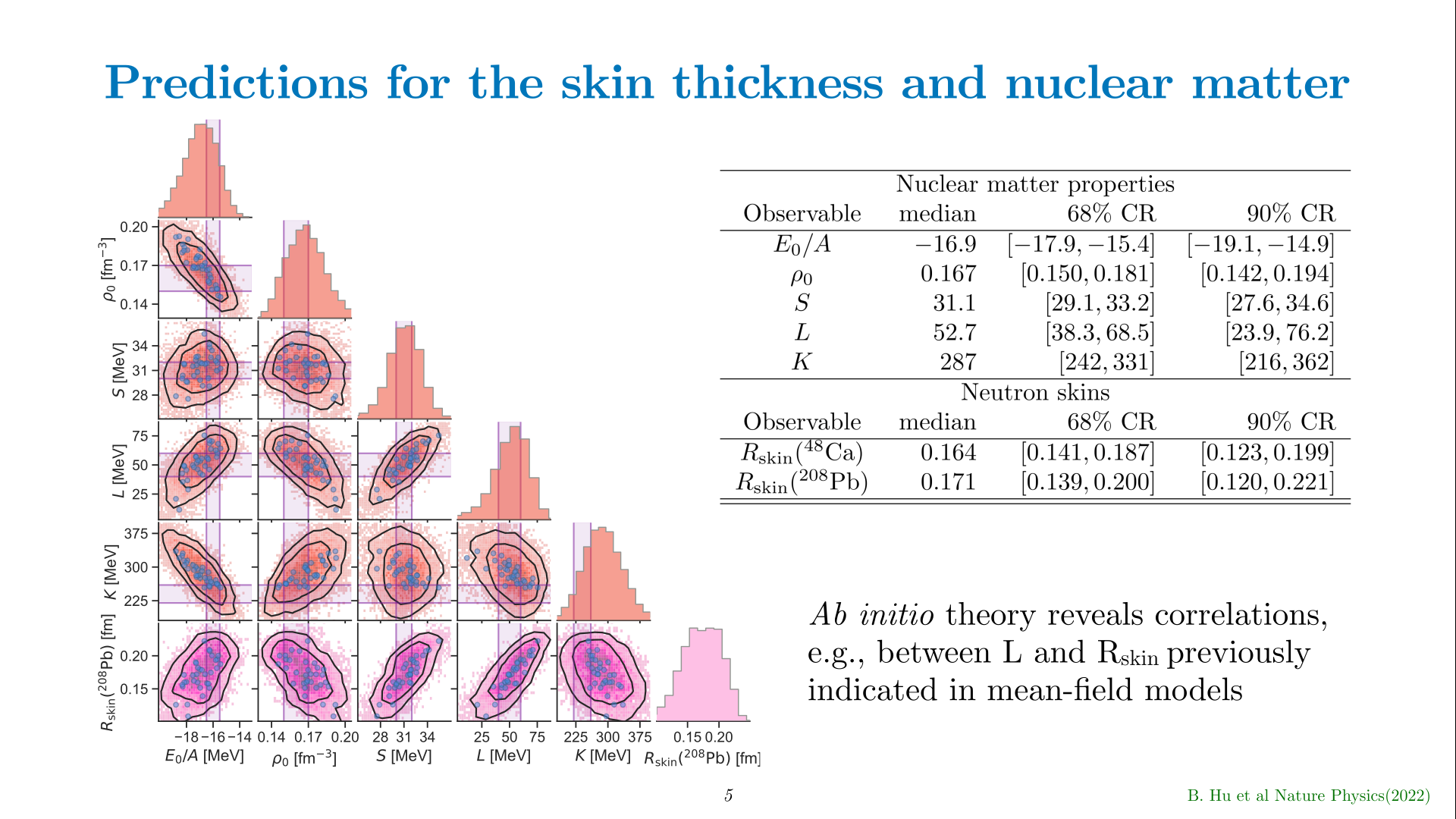 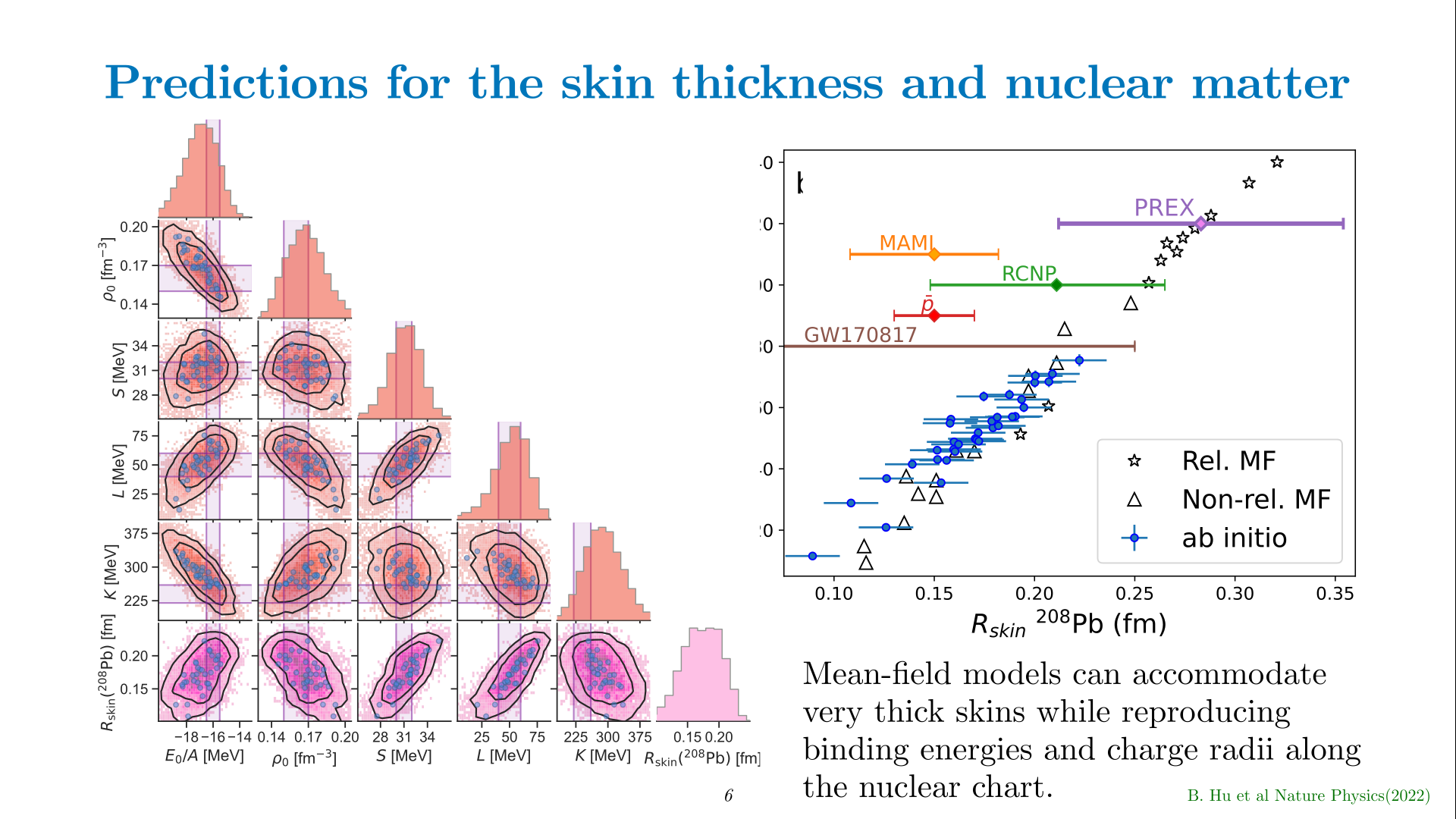 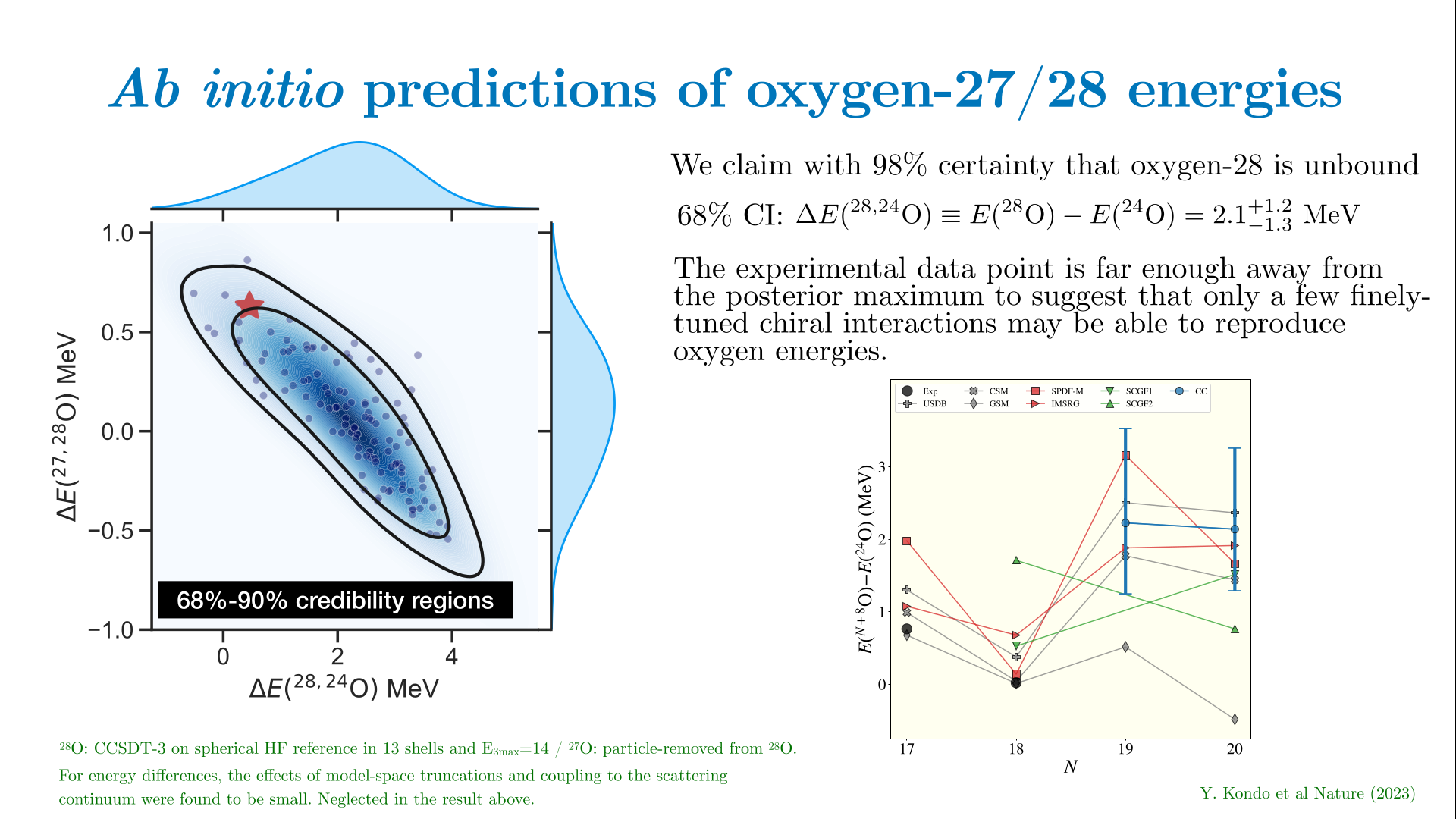 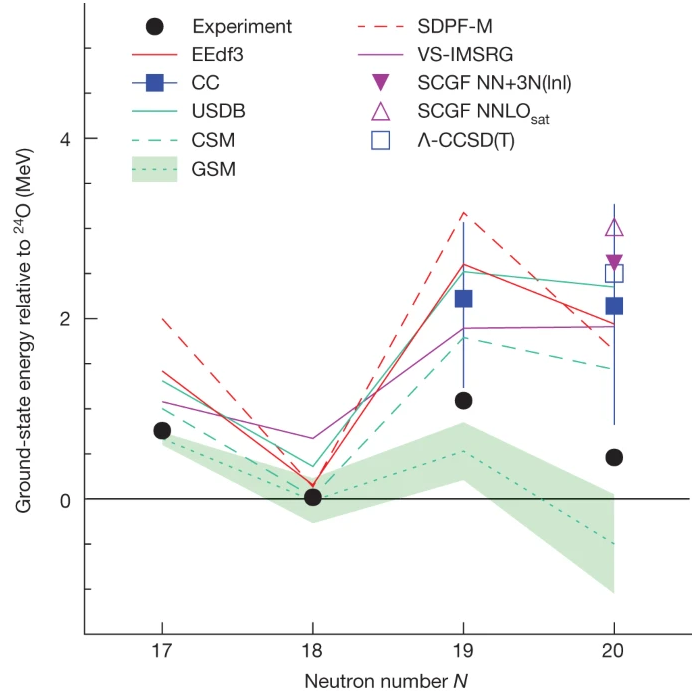 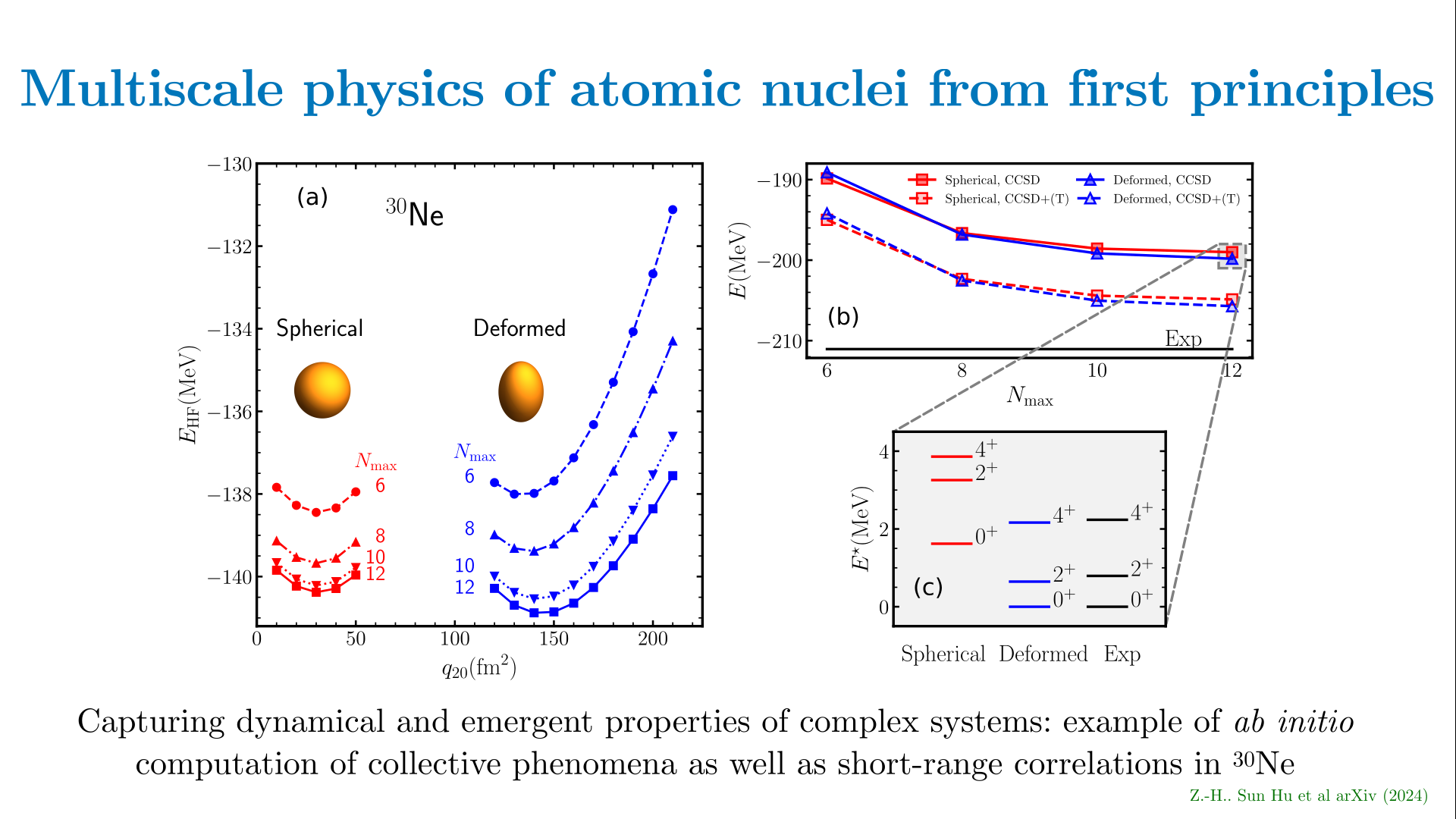 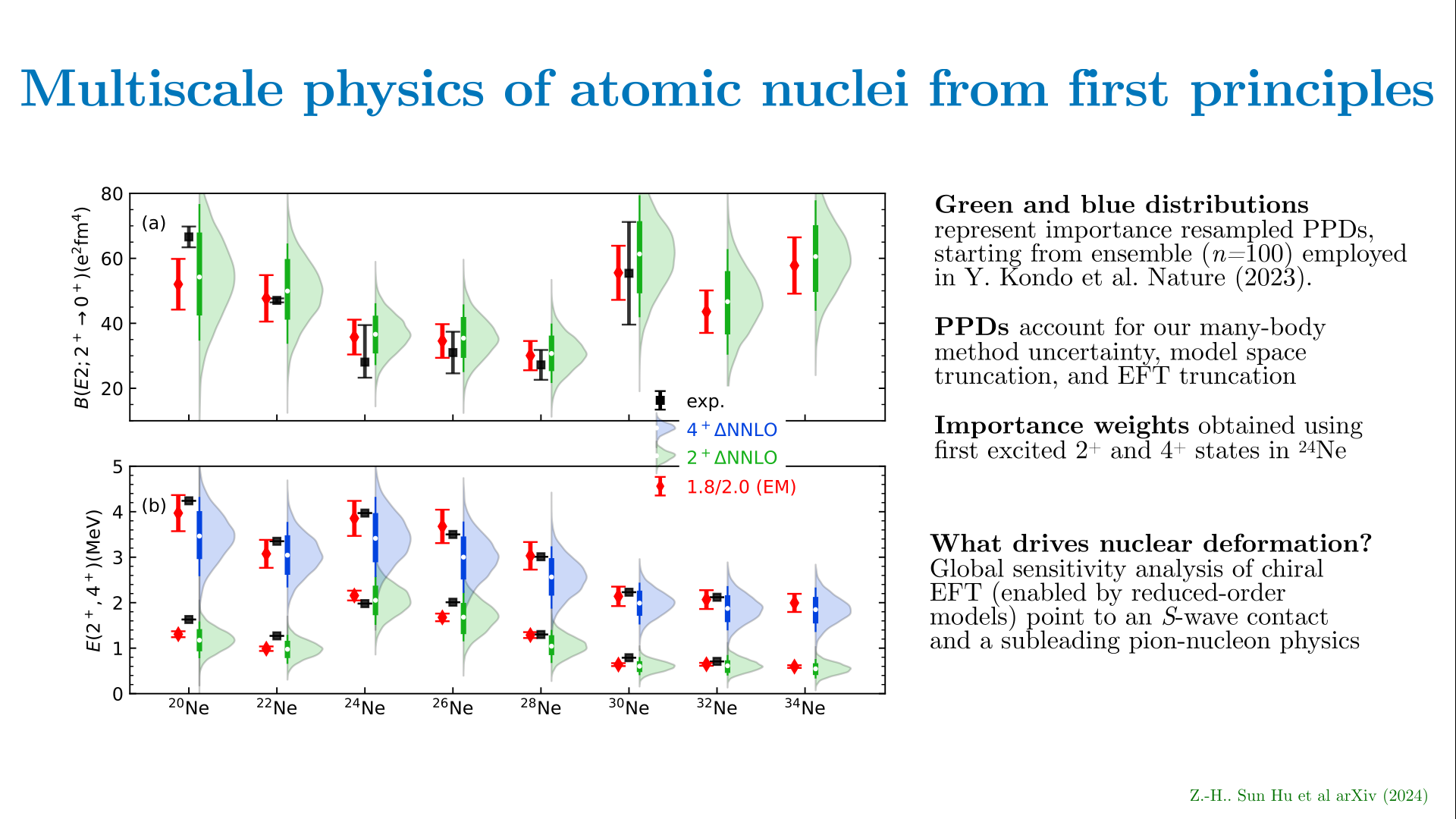 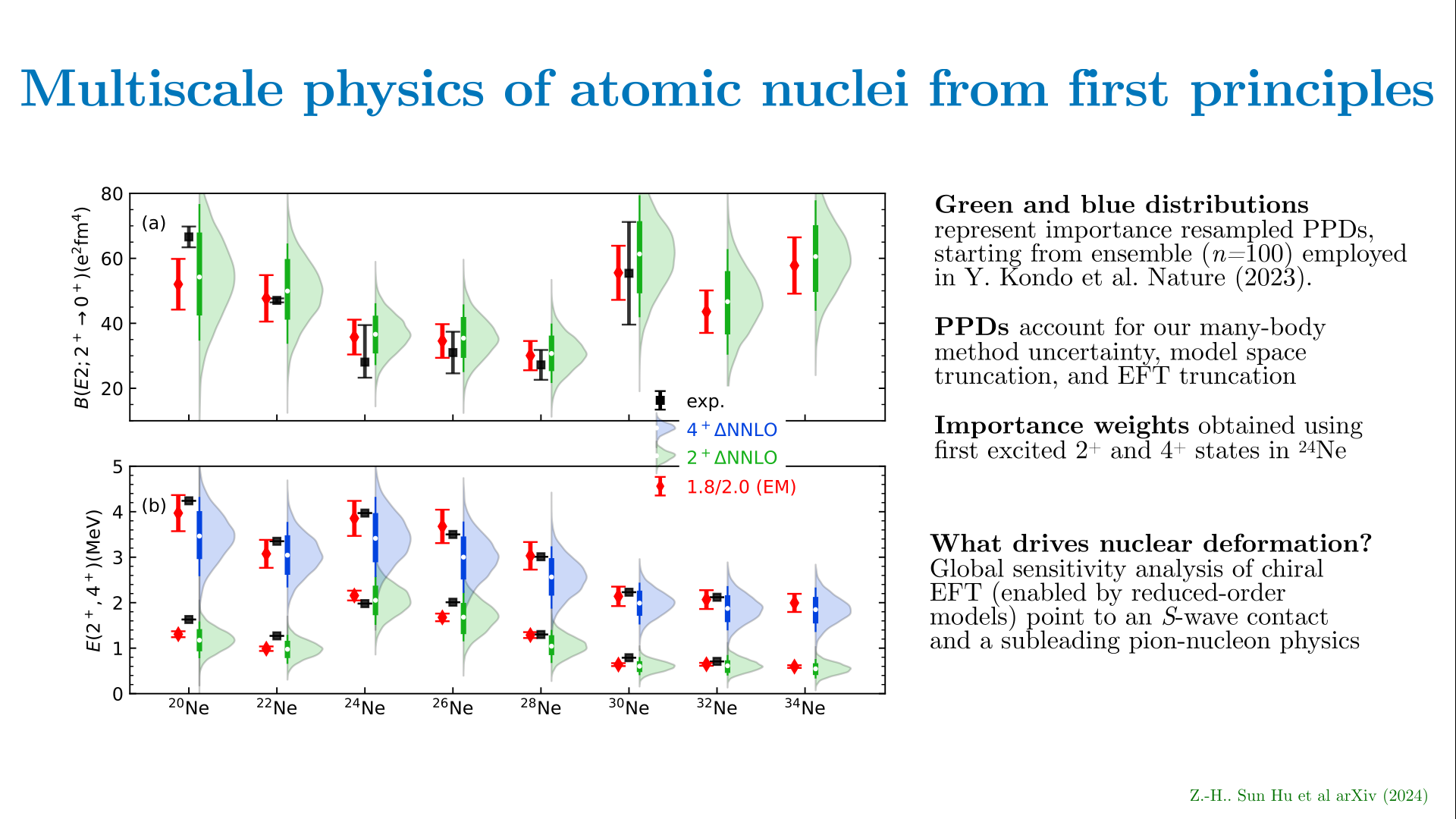 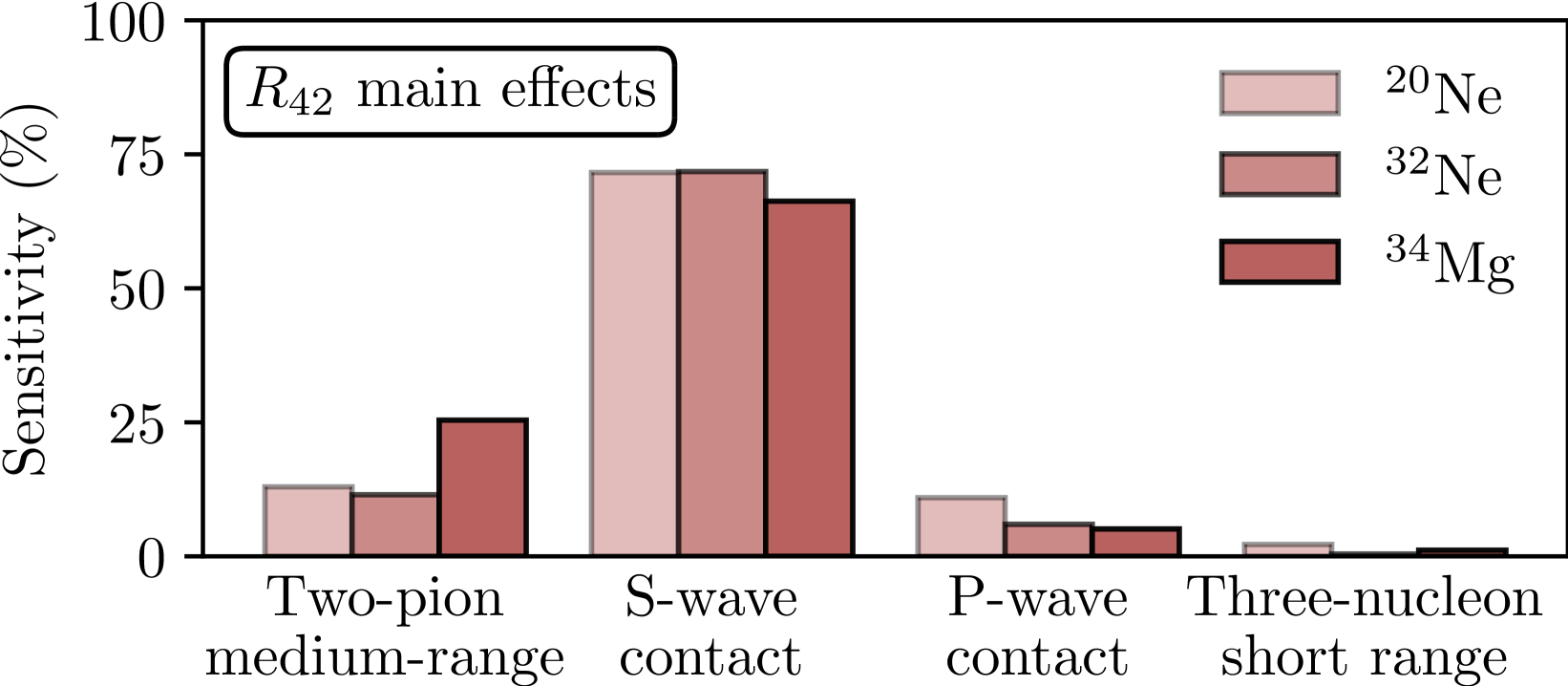 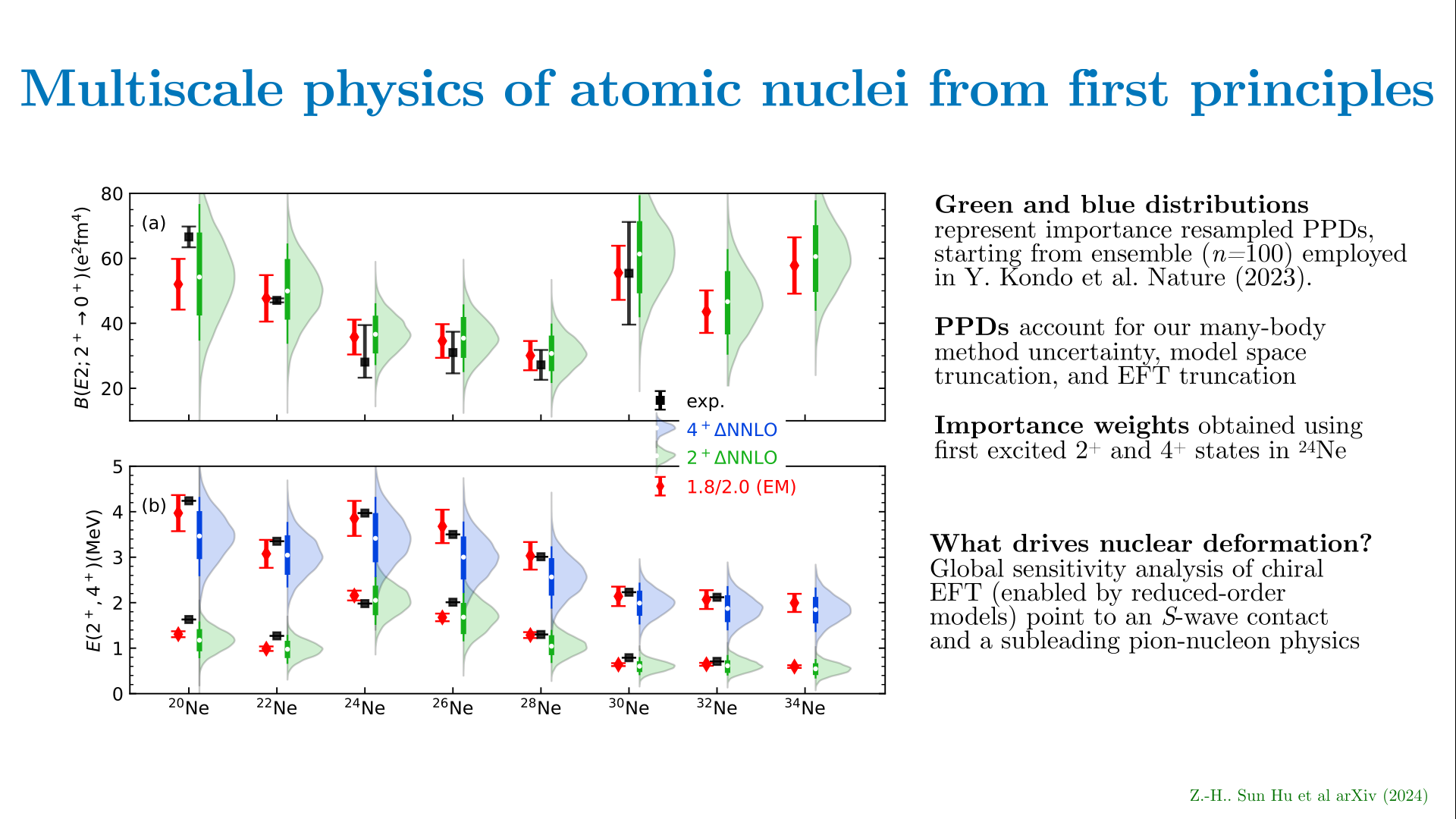 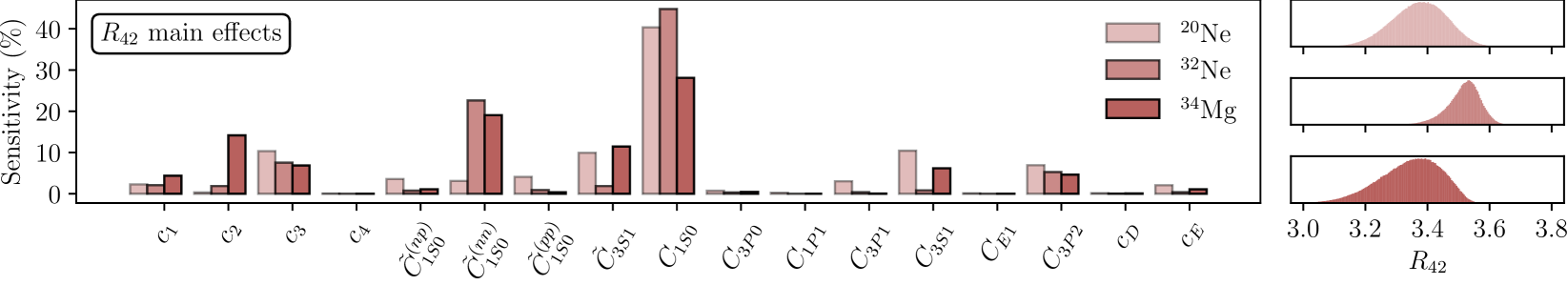 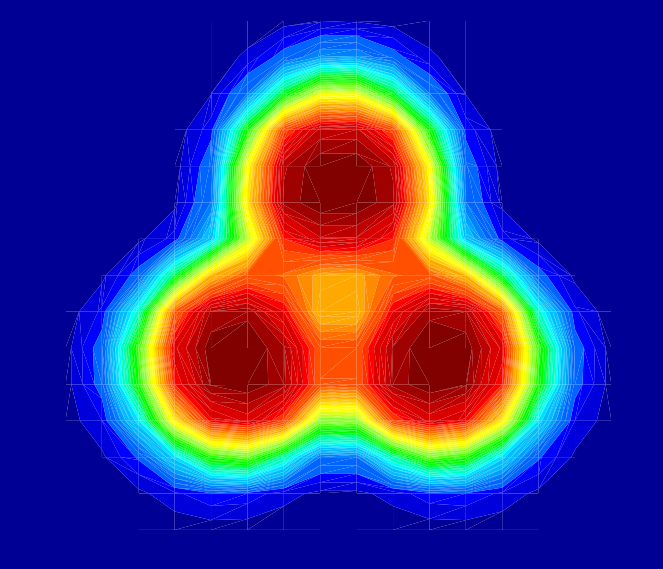 What’s Next?
Areas of Need
Continued investment in interdisciplinary collaboration
Embrace open-source/open-science principles
Try to ensure accessibility and availability of results and methods
Reproducibility and Accessibility
A few challenges include:
Agility in the face of new data
Efficiency of calibration
Distribution of Bayesian posteriors (not just samples!)
Traceability and reproducibility of results
Y. Yamauchi, L. Buskirk, P. Giuliani, K. Godbey, Normalizing Flows for Bayesian Posteriors: Reproducibility and Deployment, (submitted) (2023).
Reproducibility and Accessibility
Our approach: use an ML approach to learn normalizing flows for the high-dimensional posterior distributions
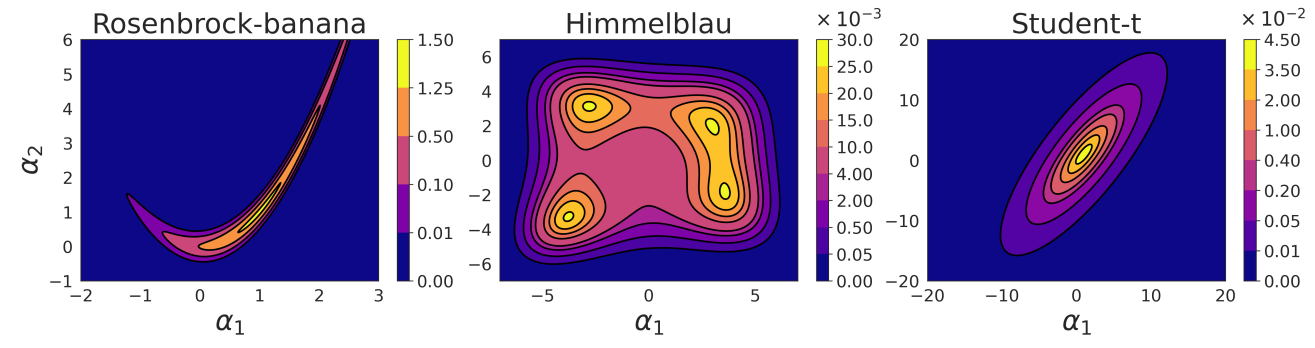 Y. Yamauchi, L. Buskirk, P. Giuliani, K. Godbey, Normalizing Flows for Bayesian Posteriors: Reproducibility and Deployment, (submitted) (2023).
Reproducibility and Accessibility
Our approach: use an ML approach to learn normalizing flows for the high-dimensional posterior distributions
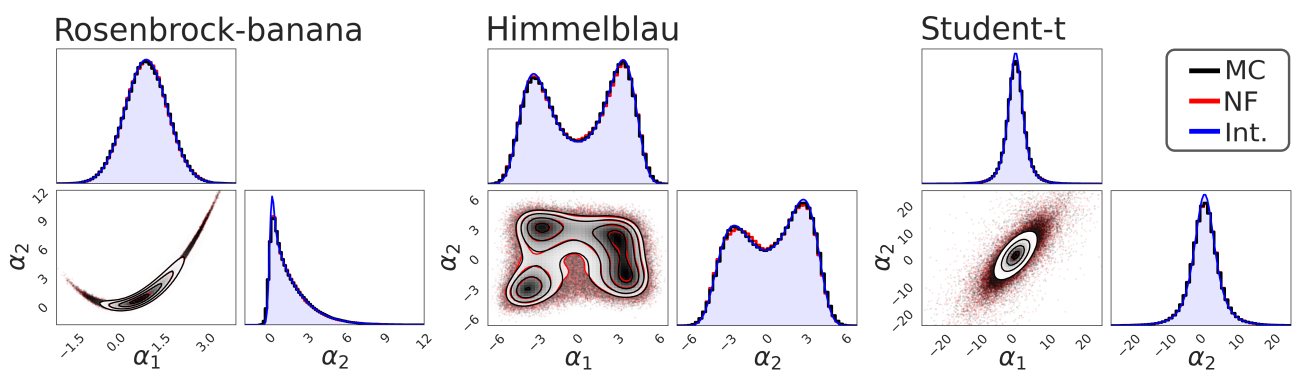 Y. Yamauchi, L. Buskirk, P. Giuliani, K. Godbey, Normalizing Flows for Bayesian Posteriors: Reproducibility and Deployment, (submitted) (2023).
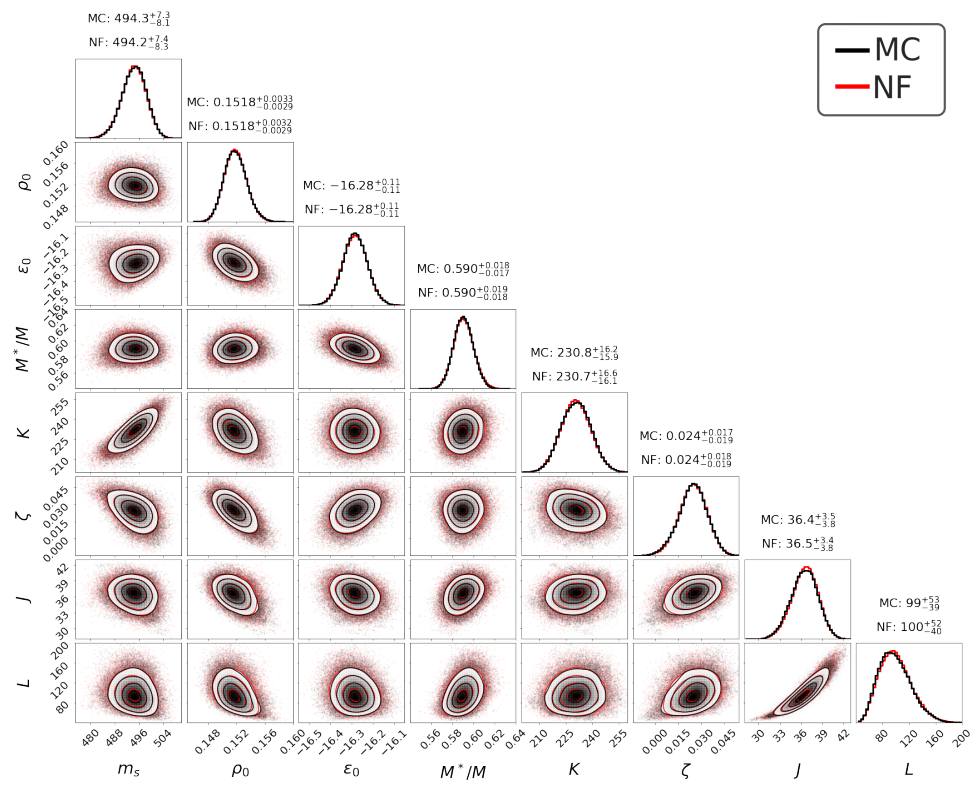 Y. Yamauchi, L. Buskirk, P. Giuliani, K. Godbey, Normalizing Flows for Bayesian Posteriors: Reproducibility and Deployment, (submitted) (2023).
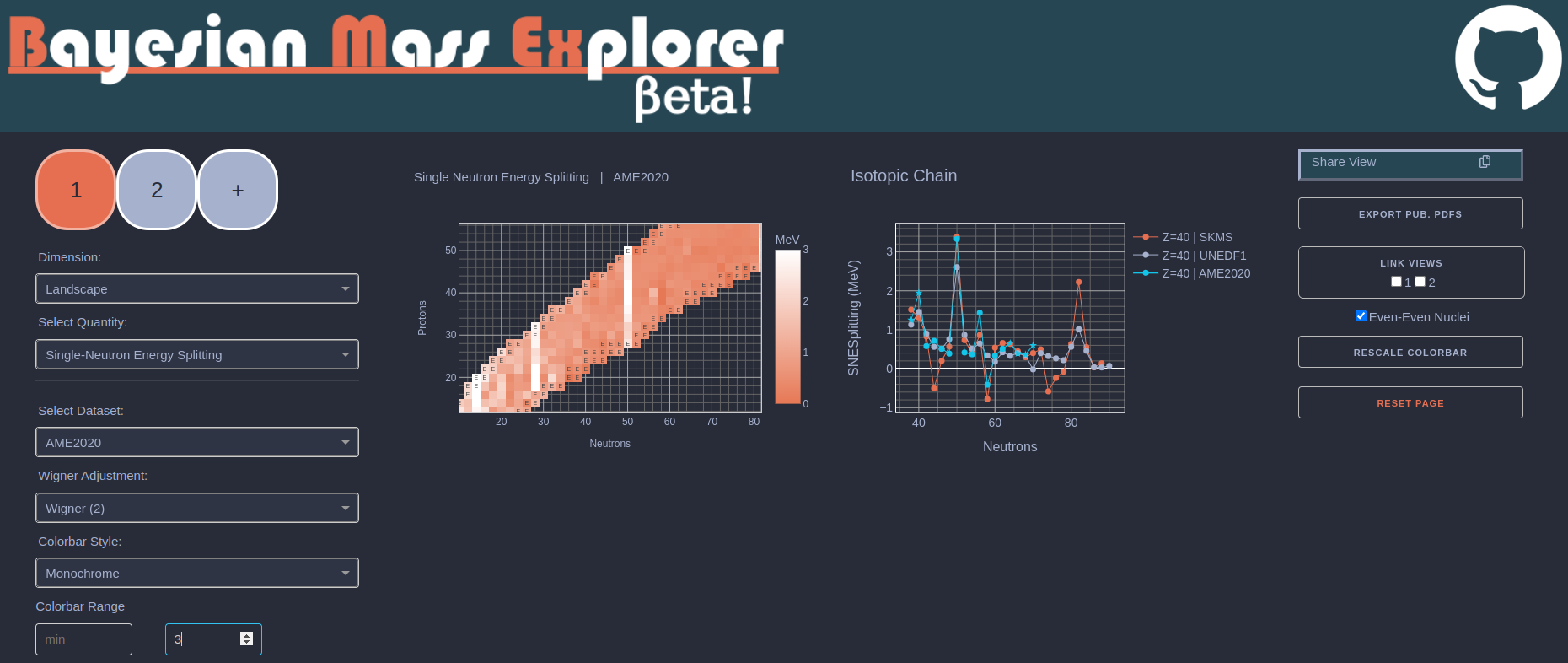 Infrastructure Development
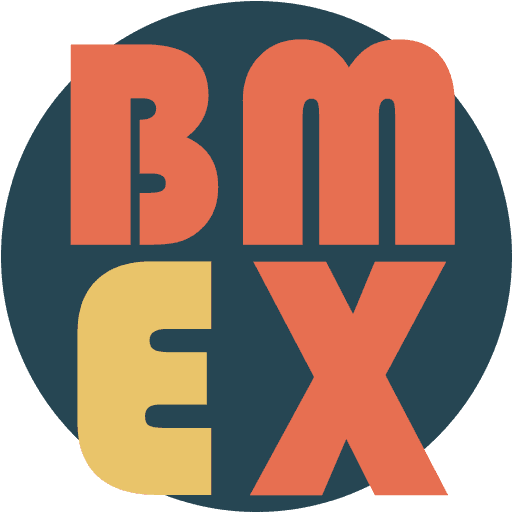 https://bmex.dev
Current Ideas for Dynamics
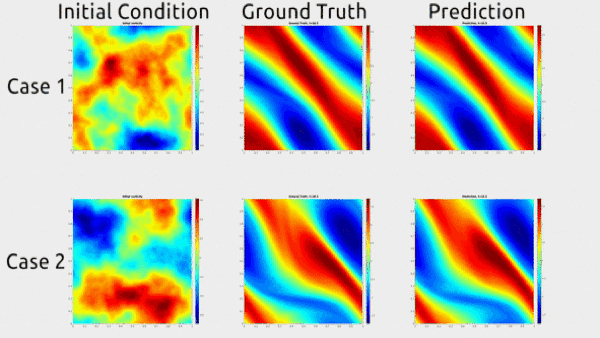 Current Ideas for Dynamics
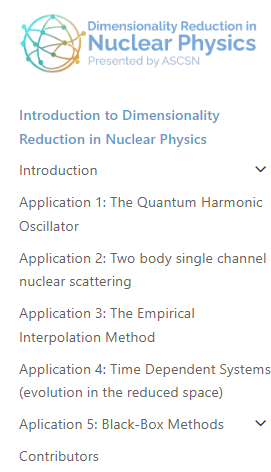 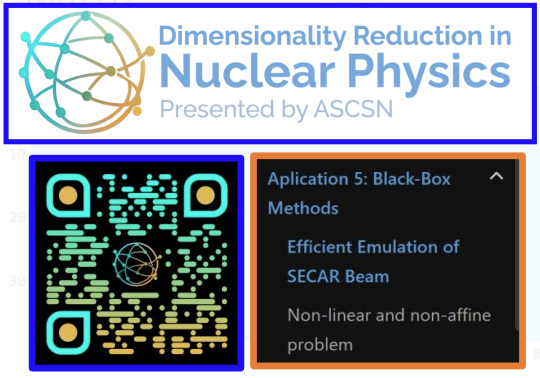 Always accepting new examples!
https://dr.ascsn.net
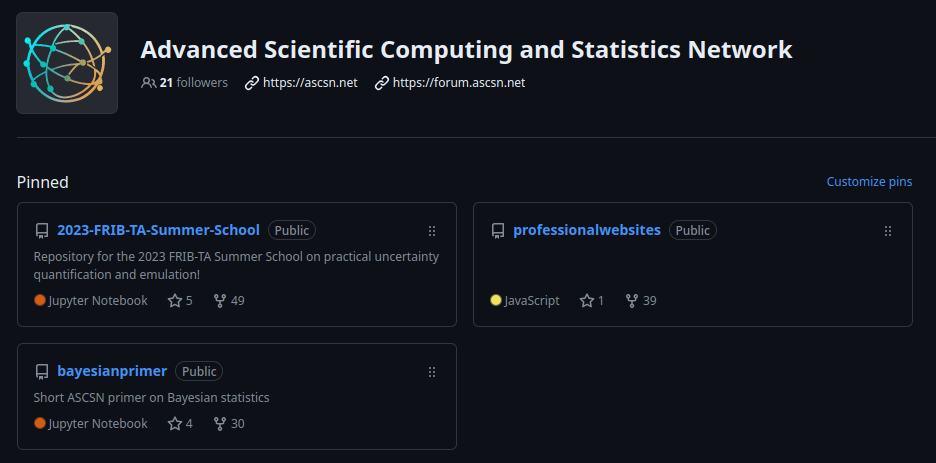 https://github.com/ascsn
Immense Gratitude to All Collaborators!
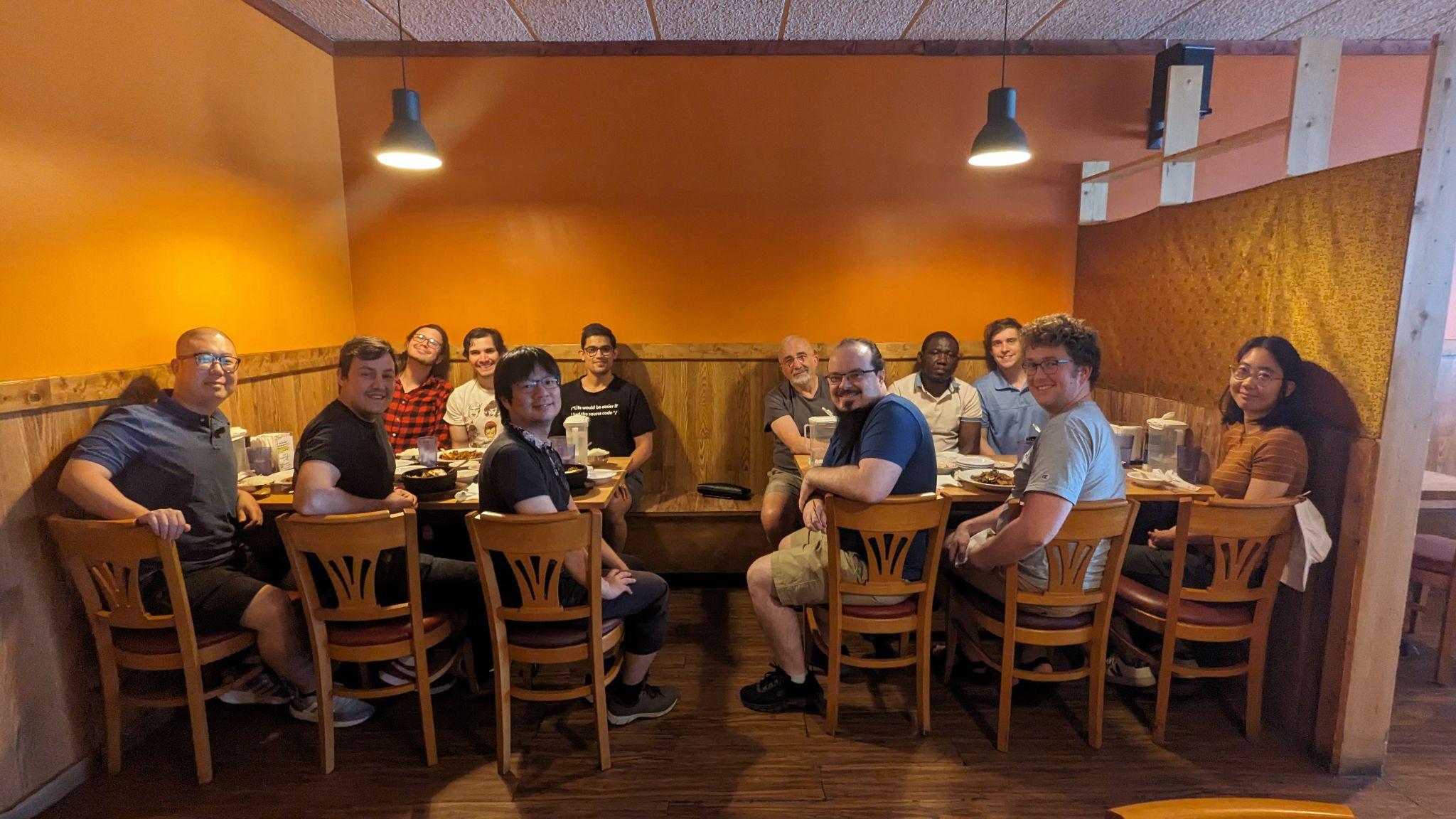 Funding
DOE NNSA Grant No. DE-NA0004074
DOE Grant Nos. DE-SC0013365, DE-SC0023175
NSF CSSI Program No. 2004601
Computing Resources
Australian National Computational Infrastructure Raijin and Gadi
Oak Ridge Leadership Computing Facility Summit and Frontier
Argonne Leadership Computing Facility Polaris
Texas A&M High Performance Research Computing Terra and Ada
Michigan State University HPCC
39
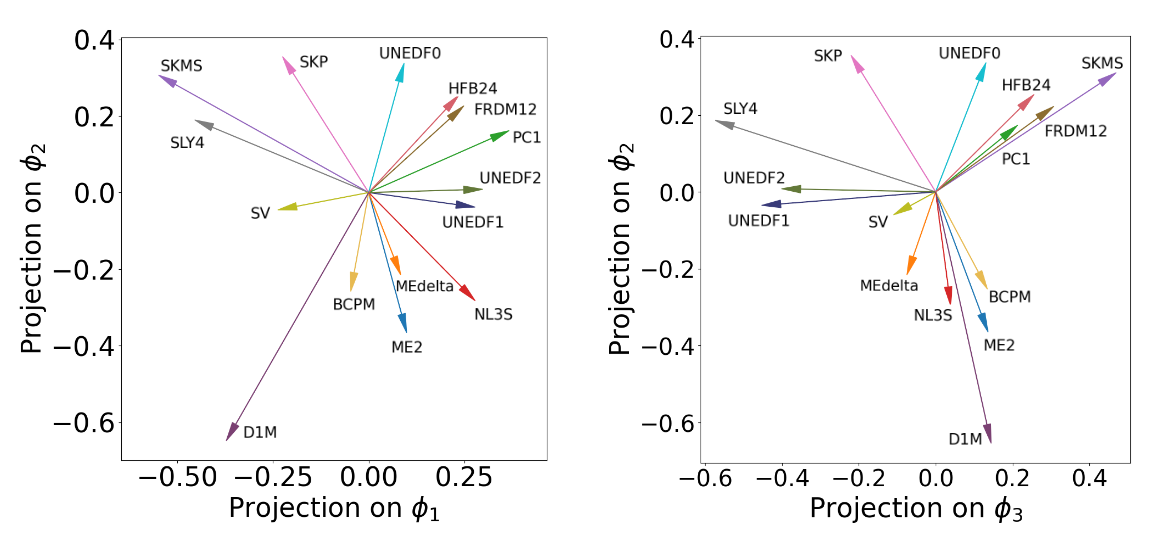 Path(s) Forward
Low-energy, heavy ion reactions are very likely to be informative for questions across the nuclear science community

Continued developments in time-dependent microscopic many-body theories are vital
Other Avenues?
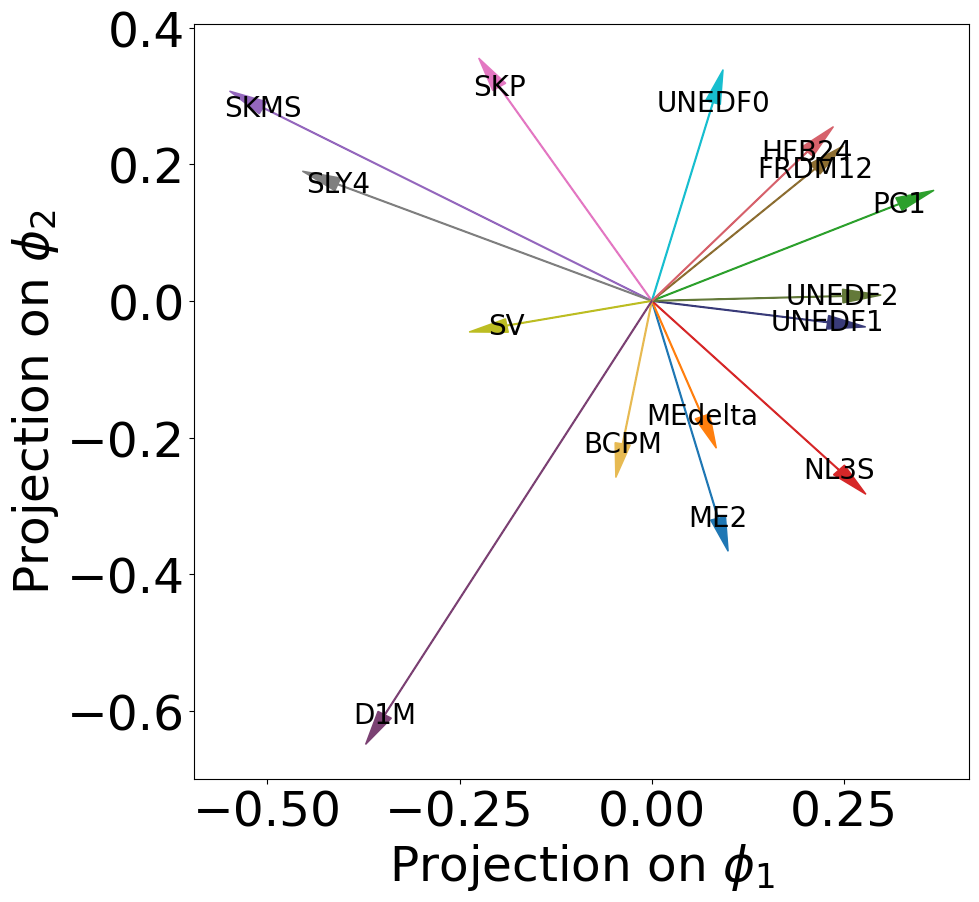 Something currently being explored is reducing the dimensionality of our model space for Bayesian model mixing
Other Avenues?
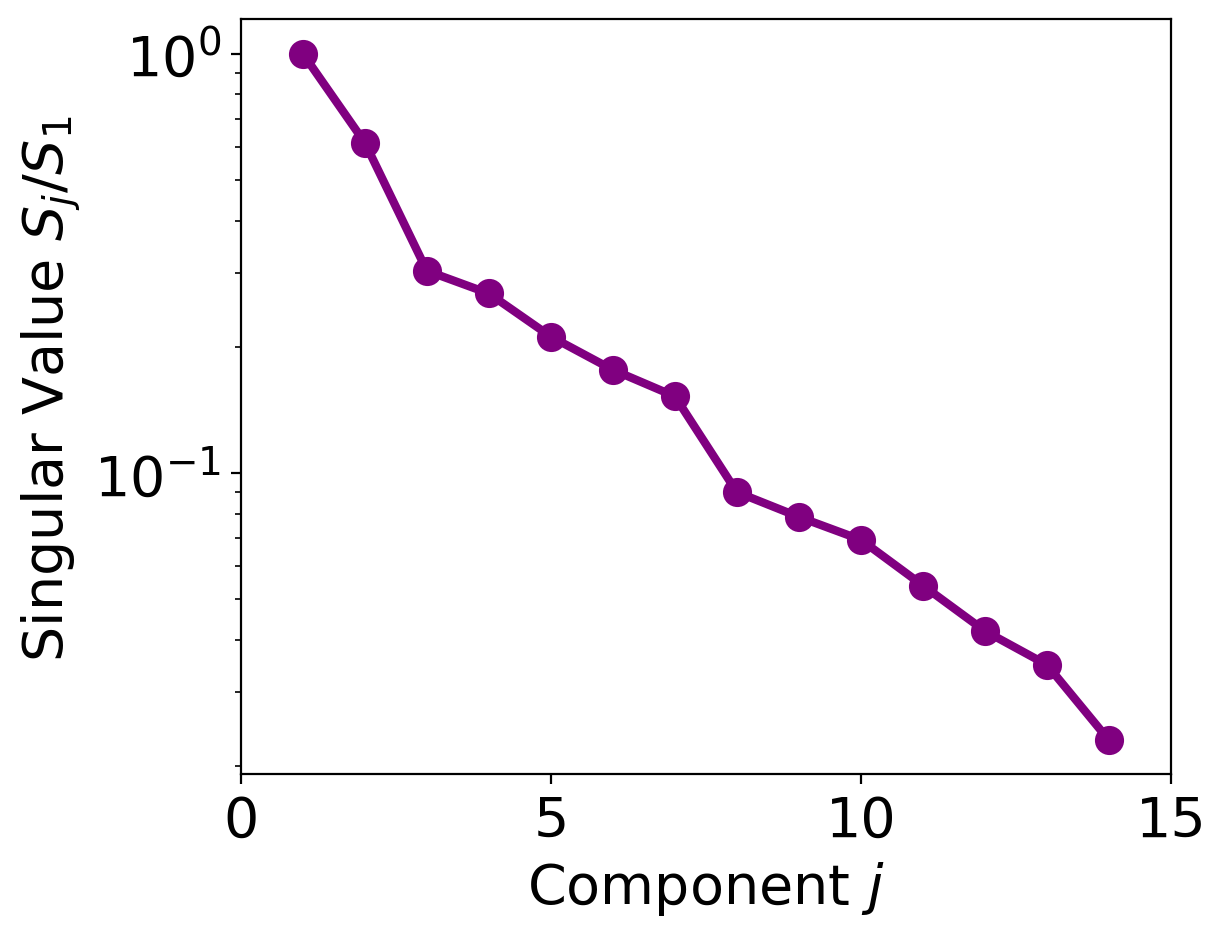 Something currently being explored is reducing the dimensionality of our model space for Bayesian model mixing
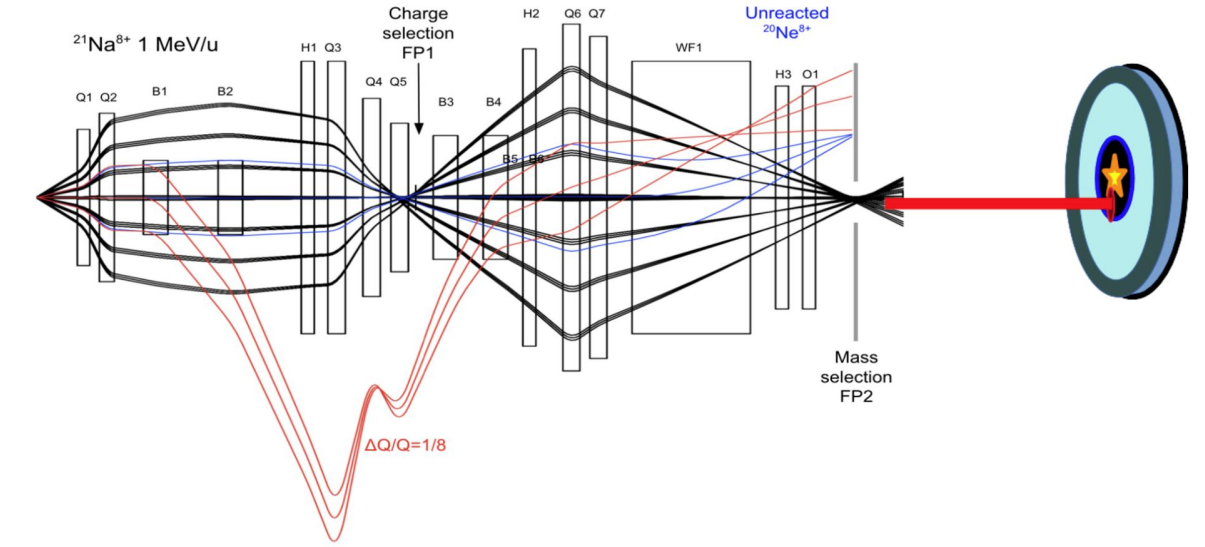 Dimensionality Reduction
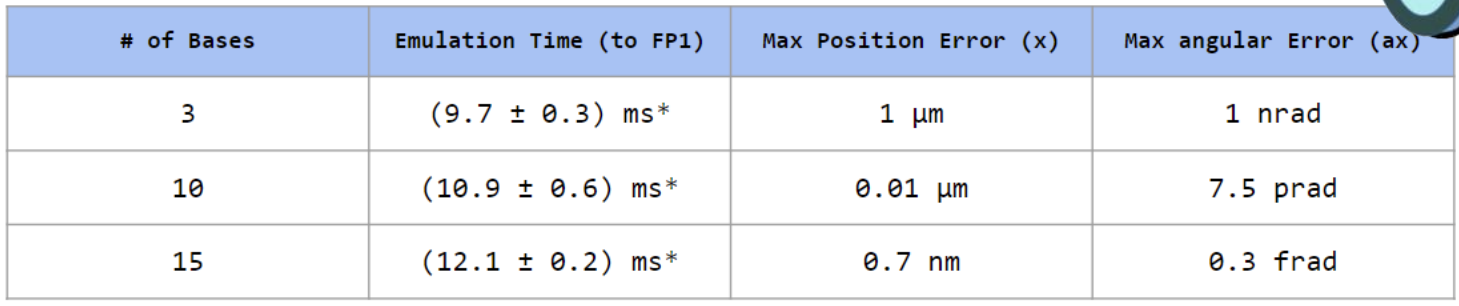 PRELIMINARY
Accurate
Fast
Correlations Between Structure and Reactions
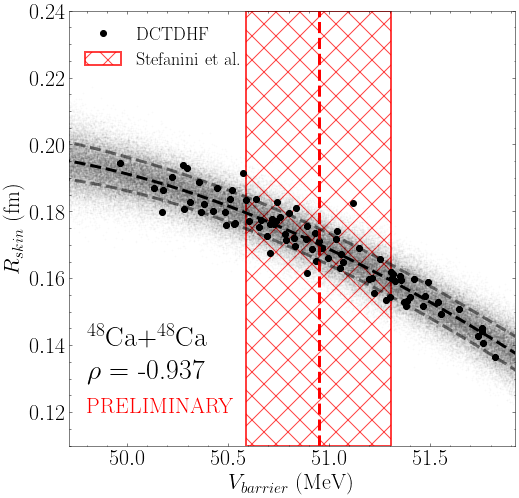 Vbarrier is a quantity extracted from fusion cross sections

Nothing precludes a comparison to cross sections directly